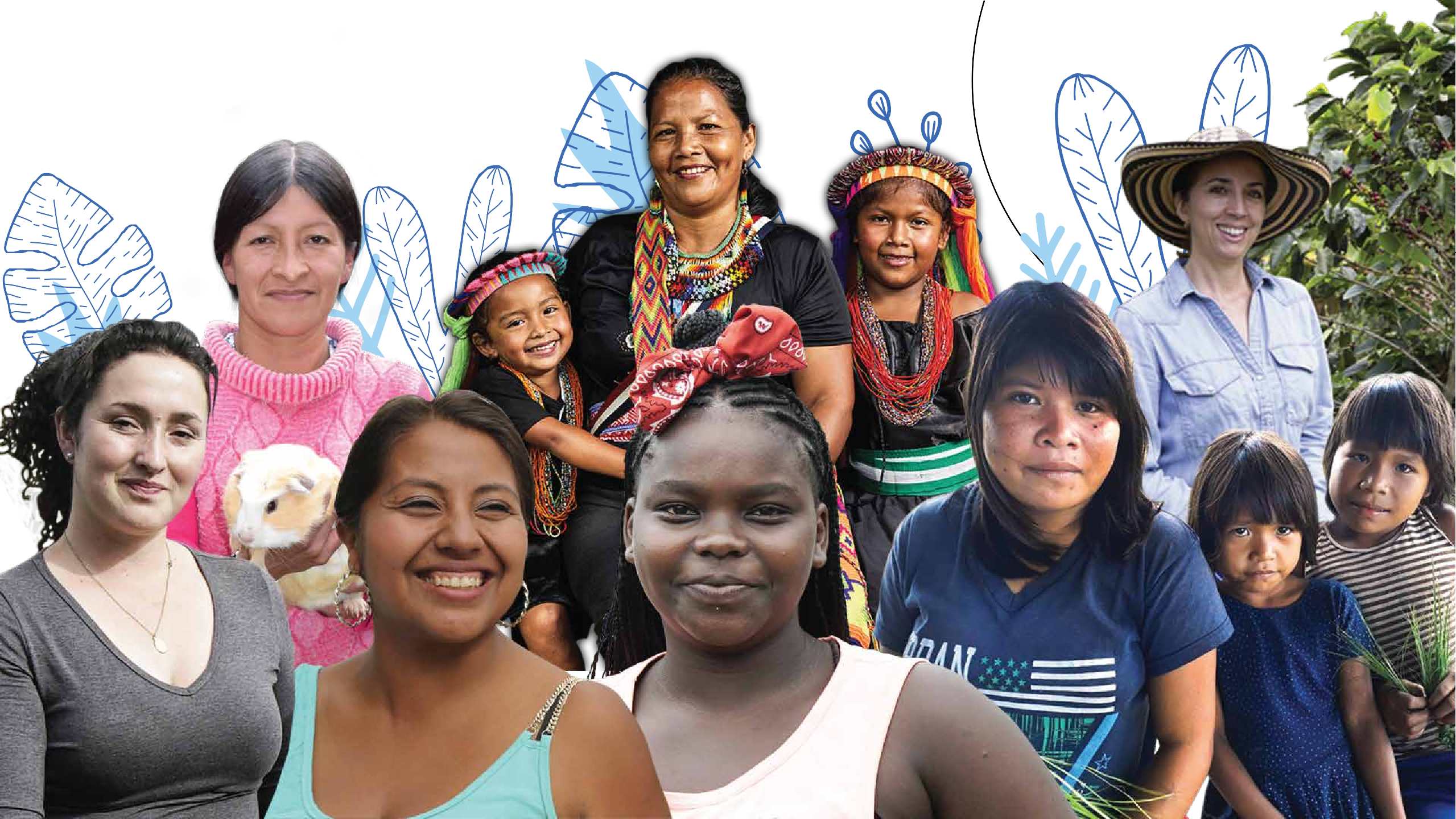 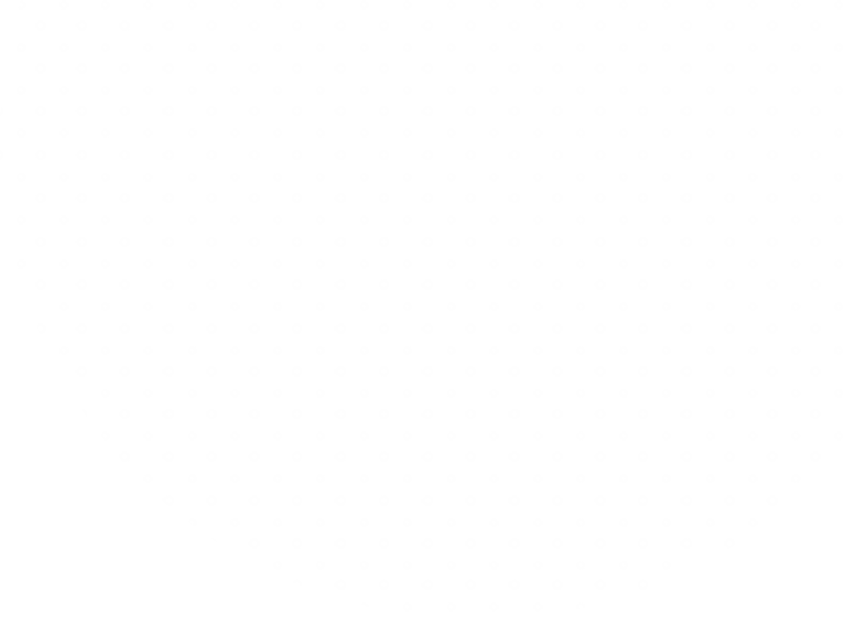 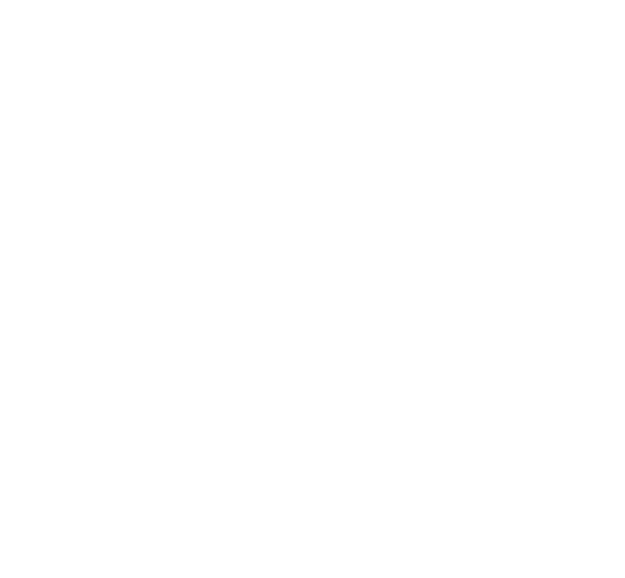 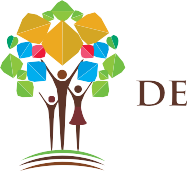 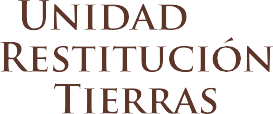 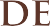 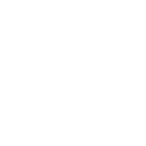 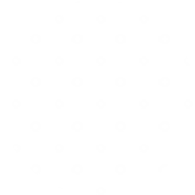 AUDIENCIA PÚBLICA
"DESAFÍOS DE LA TENENCIA DE LA TIERRA  PARA LAS MUJERES RURALES COLOMBIANAS"
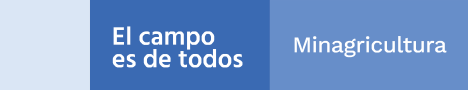 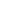 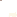 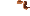 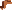 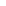 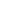 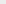 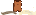 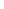 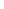 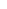 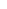 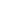 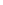 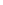 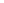 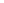 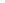 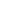 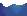 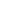 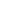 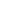 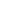 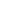 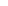 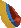 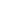 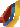 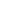 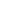 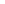 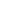 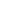 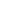 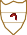 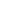 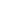 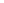 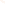 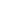 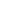 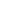 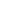 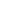 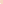 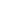 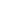 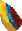 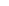 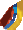 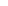 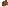 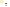 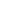 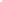 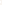 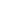 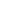 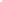 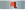 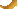 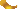 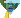 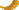 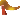 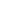 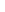 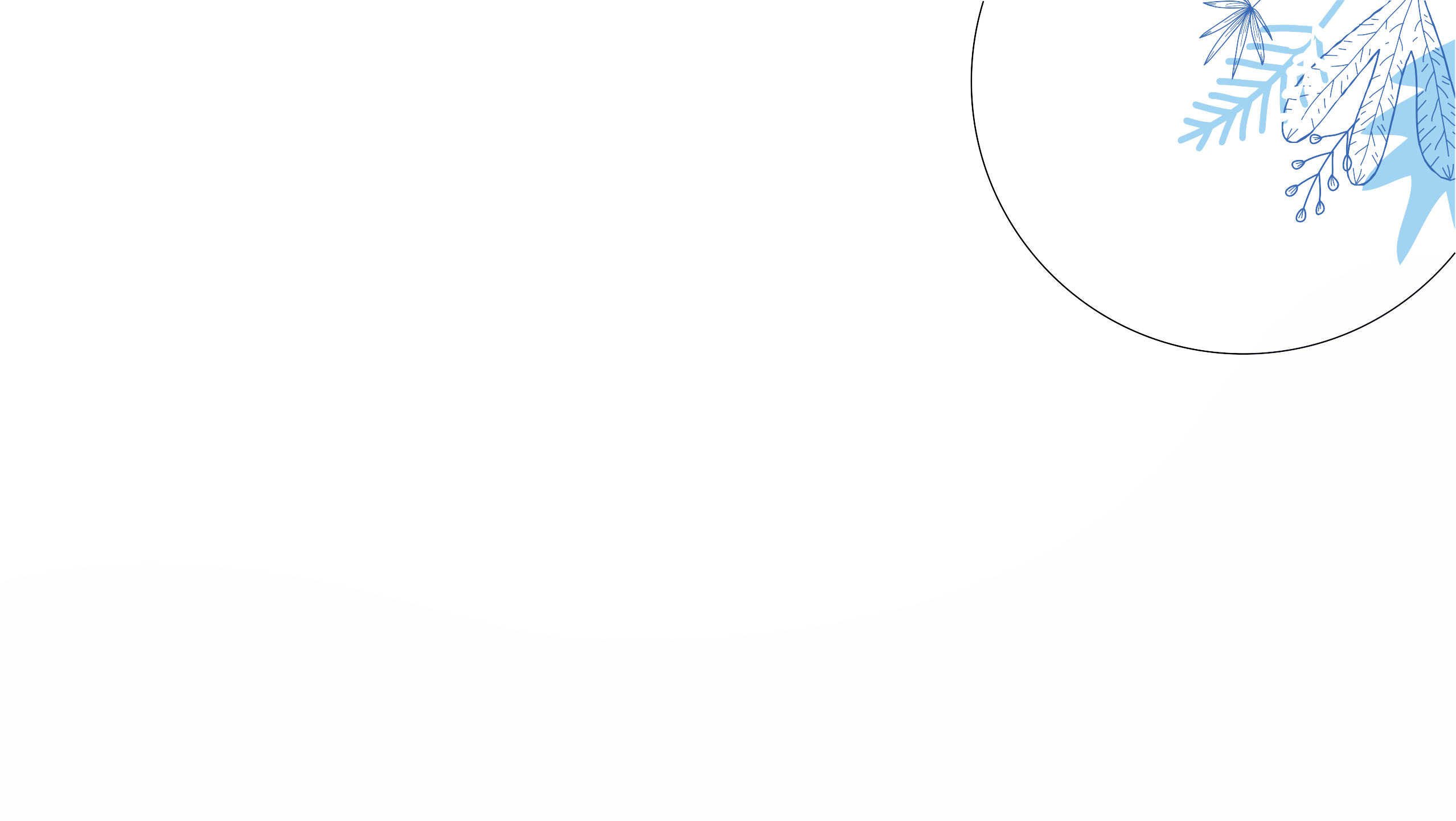 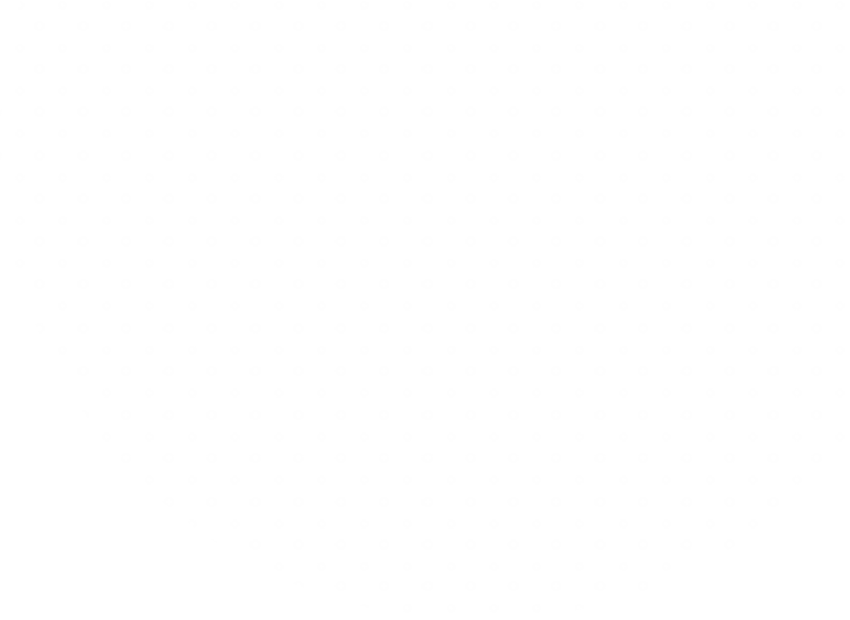 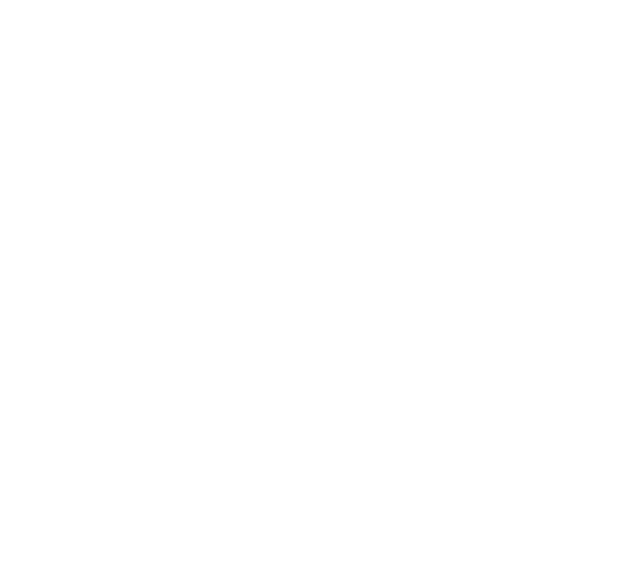 IMPLEMENTACIÓN
DEL ENFOQUE DIFERENCIAL
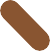 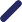 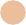 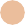 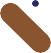 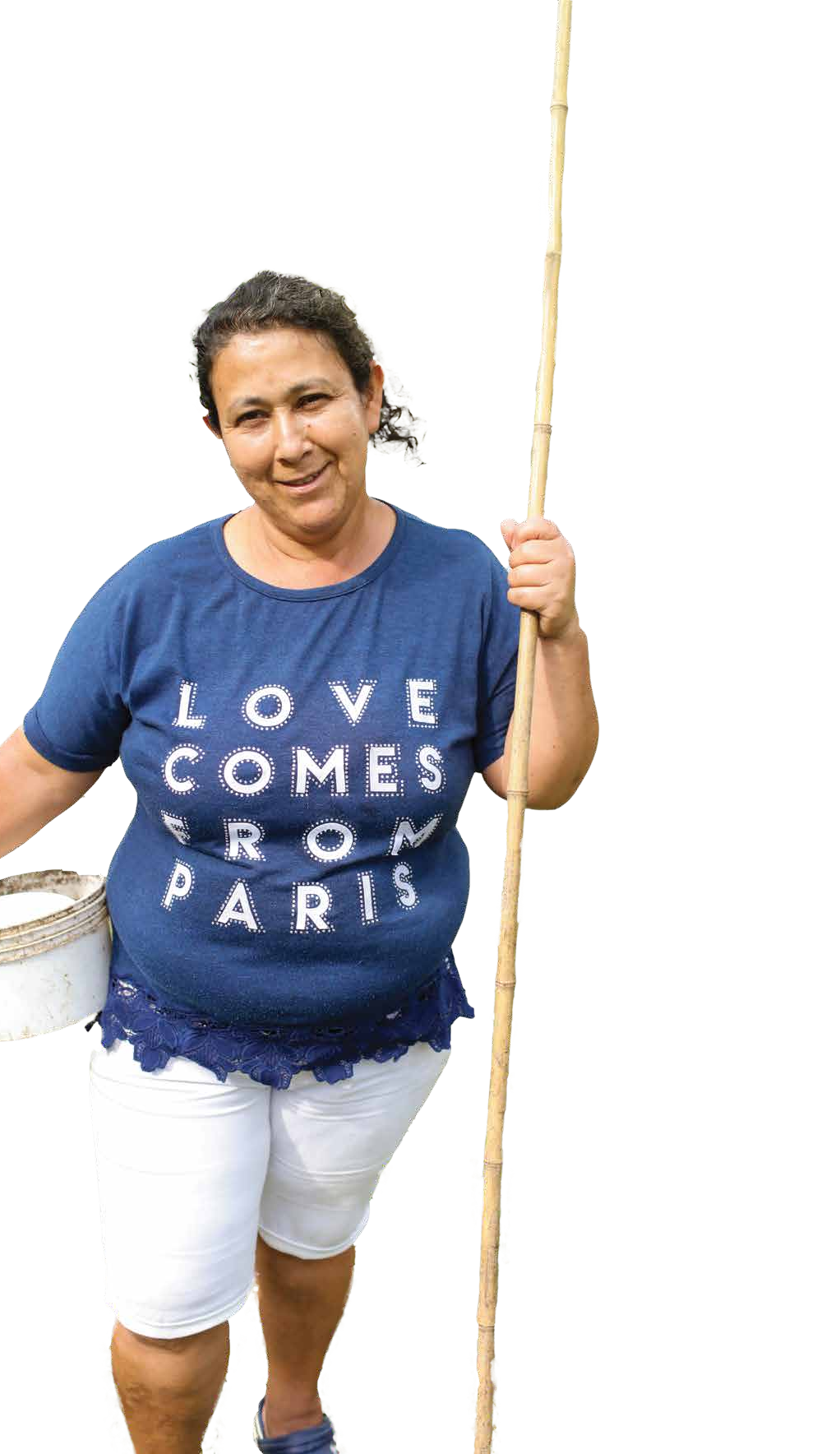 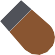 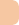 ETAPA
ADMINISTRATIVA
ETAPA
JUDICIAL
ETAPA
CUMPLIMIENTO
Estudio para la  implementación del  enfoque diferencial.
Identificación
y caracterización
de sujetos de especial
protección.
Proyectos productivos
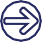 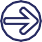 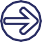 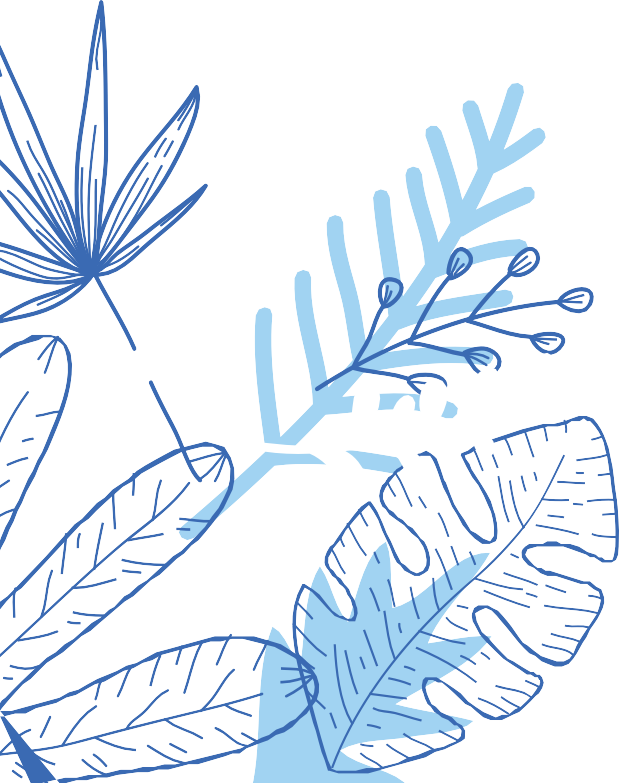 Empoderamiento  de las mujeres.
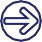 Pruebas comunitarias.
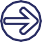 Pretensiones con  enfoque diferencial.
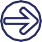 Identificación de núcleos  familiares.
Modelo de inscripción  conjunta.
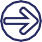 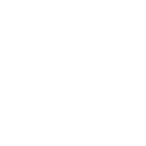 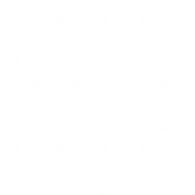 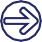 Protocolos, guías, circulares,
Capacitación y sensibilización
Seguimiento y soporte
memorandos, resoluciones
a colaboradores.
a equipos territoriales.
y documentos conceptuales.
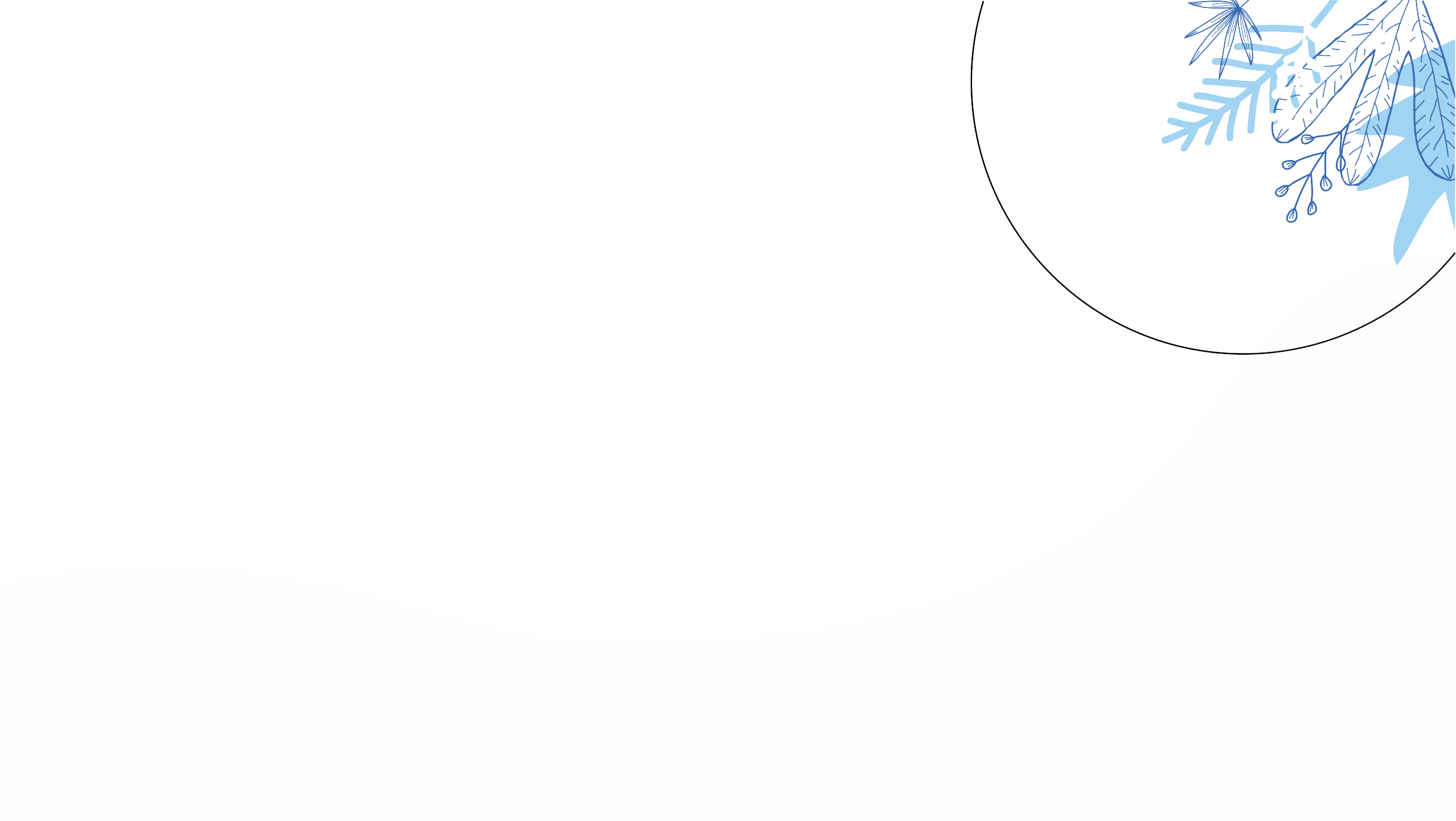 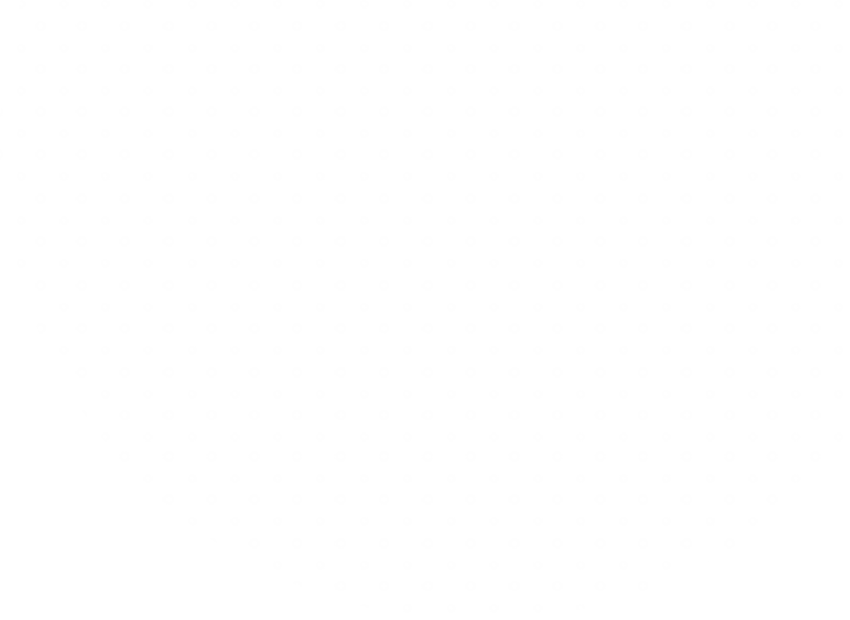 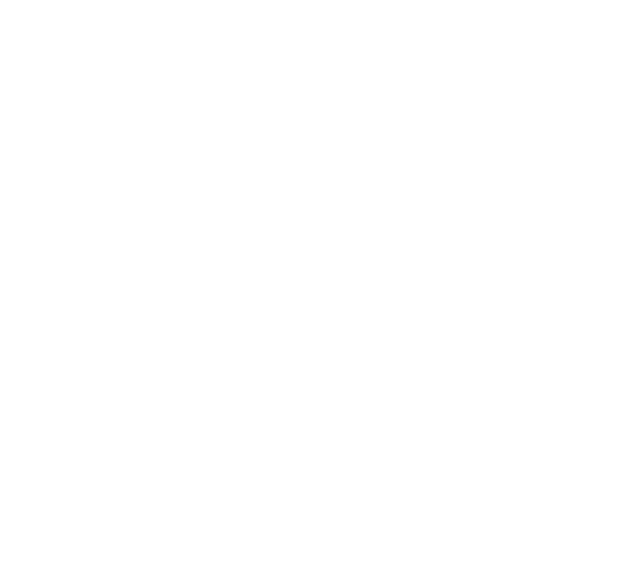 AVANCES ETAPA ADMINISTRATIVA
RUTA INDIVIDUAL
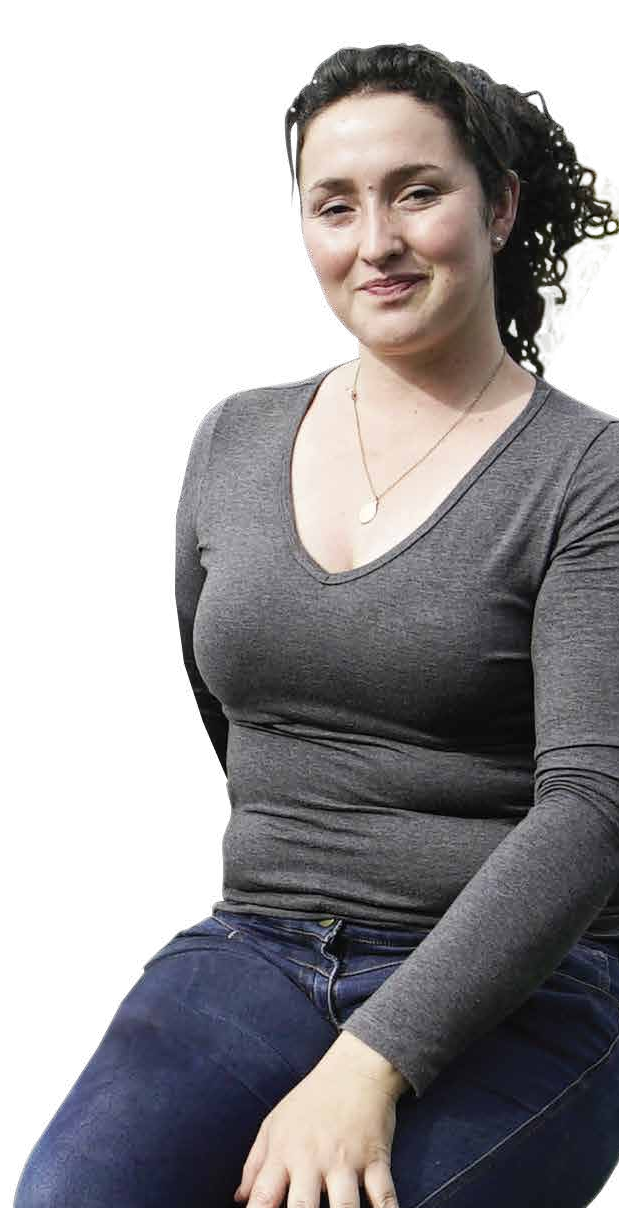 CORTE: 31 DE JULIO DE 2021
EN TRÁMITE:
8.485
INSCRITAS:
13.569
NO INSCRITAS:
24.869
NO MICROFOCALIZADAS:
10.825
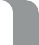 SOLICITUDES:
54.197
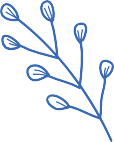 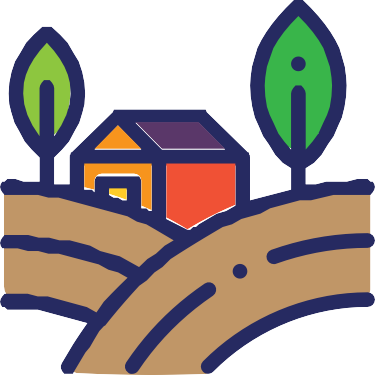 HECTÁREAS  SOLICITADAS:
369.065
NÚMERO  DE PREDIOS:
48.082
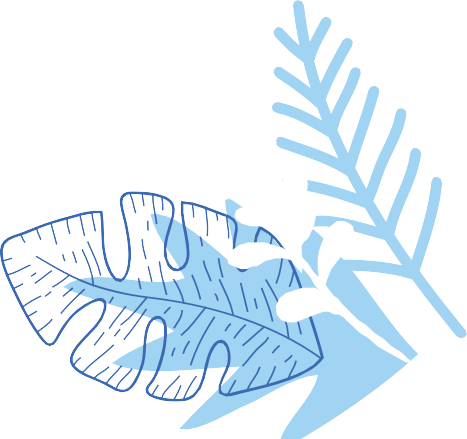 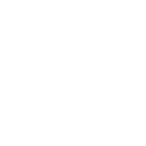 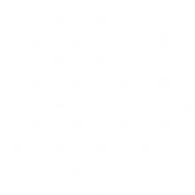 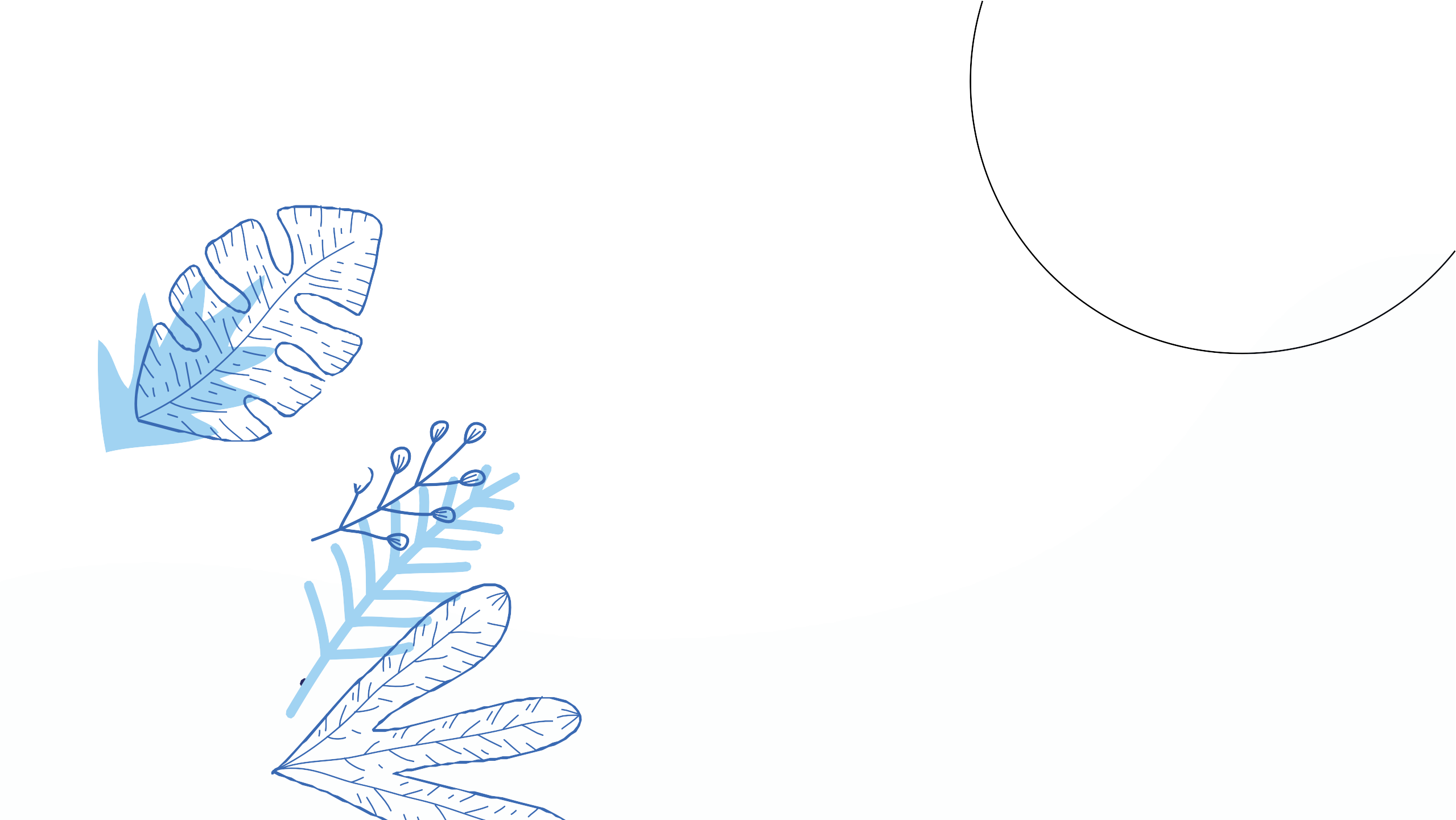 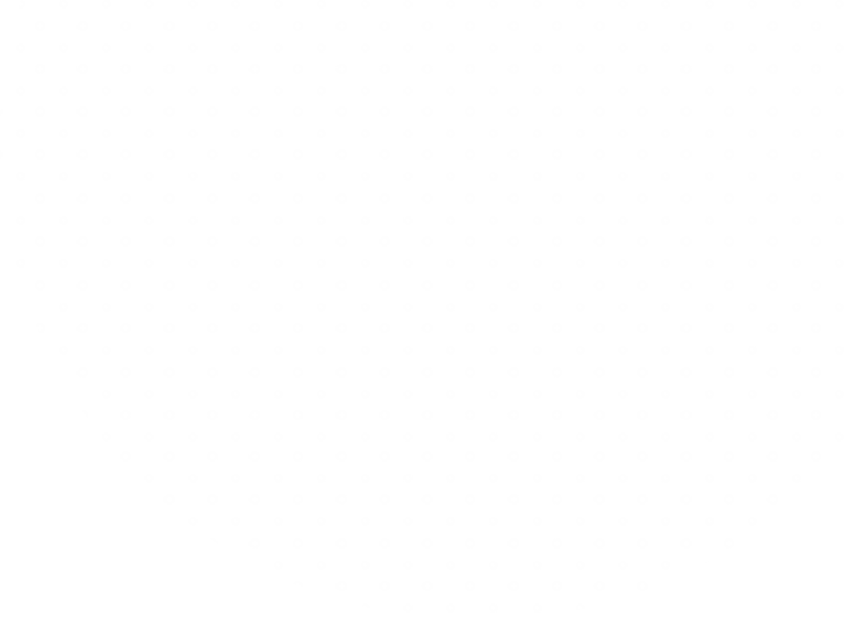 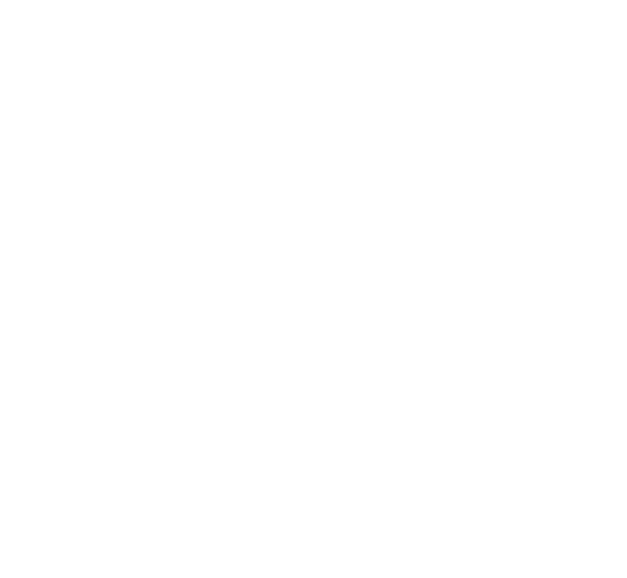 EMPODERAMIENTO DE LAS MUJERES
CORTE: 31 DE JULIO DE 2021
16.541
4.225
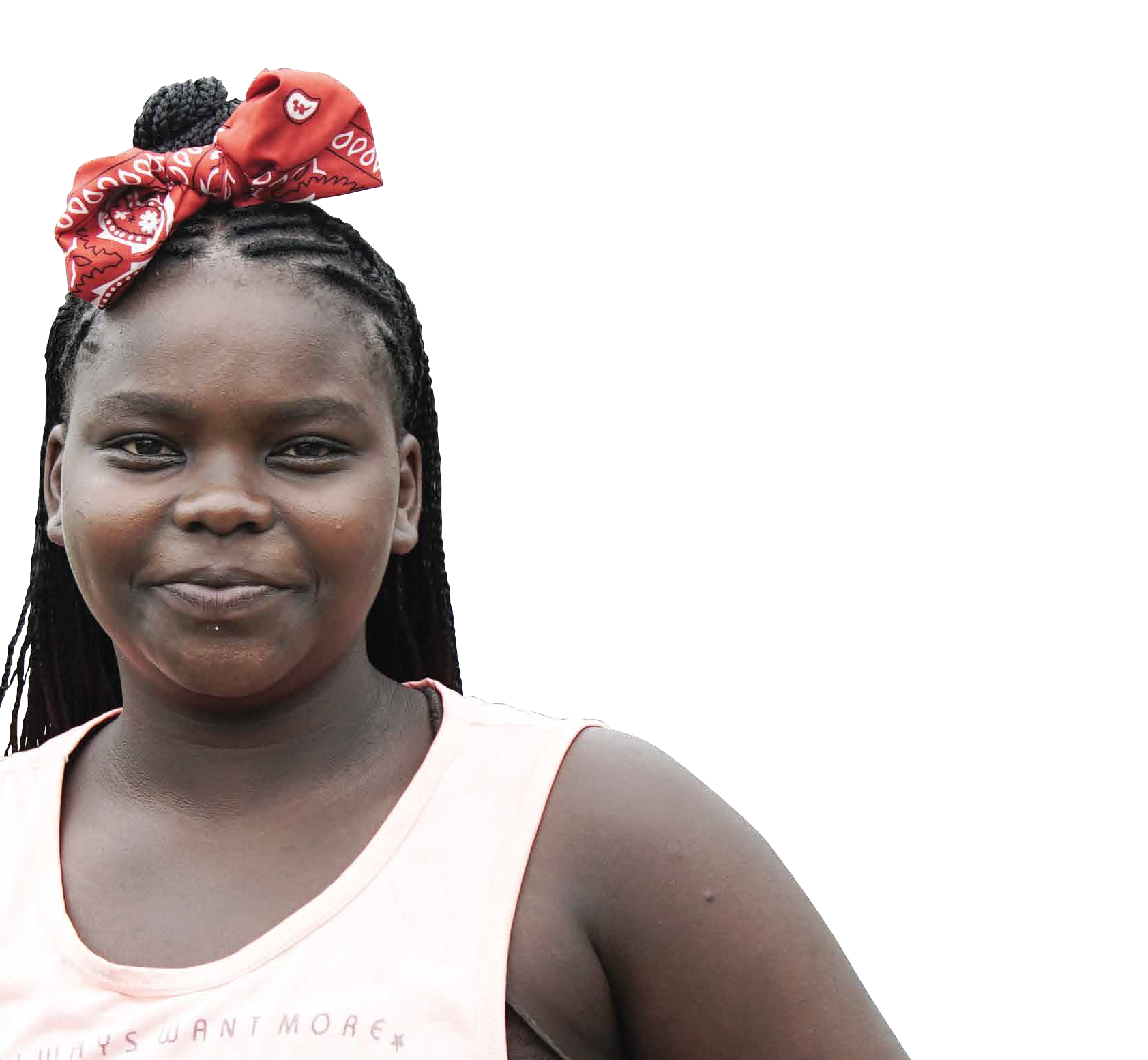 MUJERES	CON SENTENCIA  DE RESTITUCIÓN
Y/O COMPENSACIÓN
SOLICITUDES  RESUELTAS
EN SENTENCIAS
2.005
61.393
PREDIOS ENTREGADOS
HECTÁREAS  IDENTIFICADAS  EN SENTENCIA
32.515
HECTÁREAS
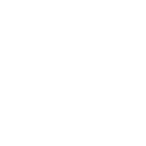 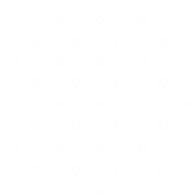 1.945 PROYECTOS PRODUCTIVOS
MILLONES INVERTIDOS
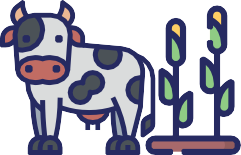 54.800
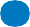 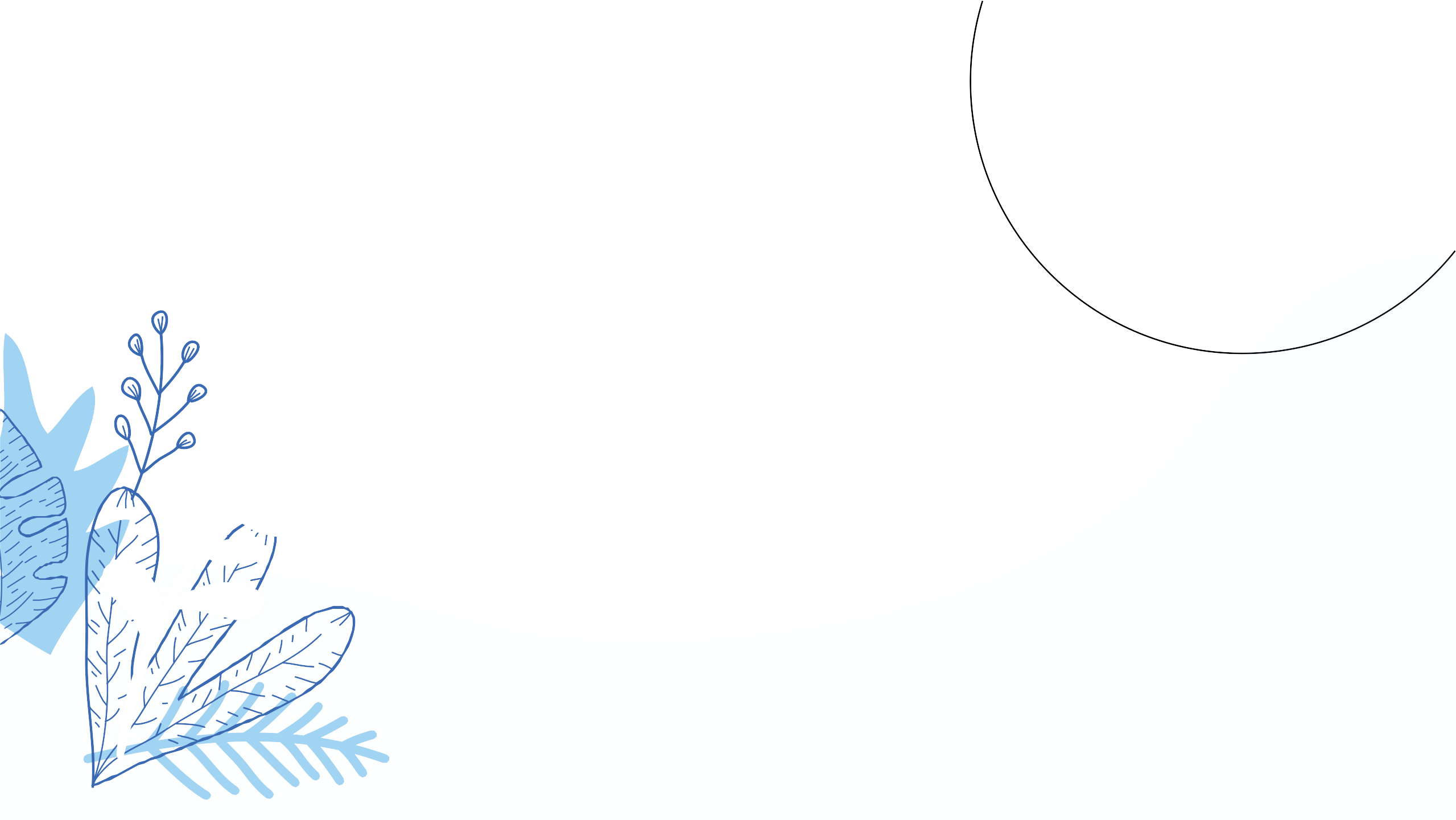 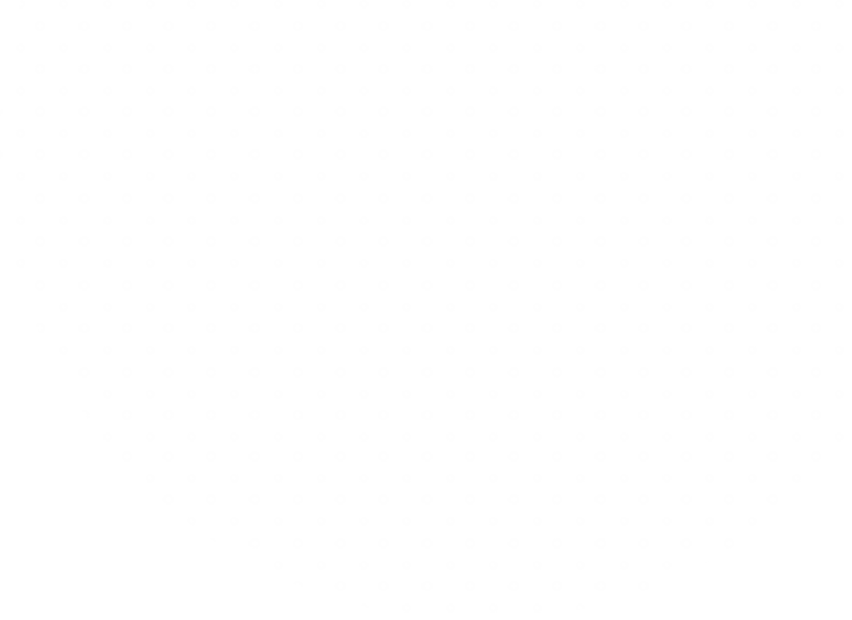 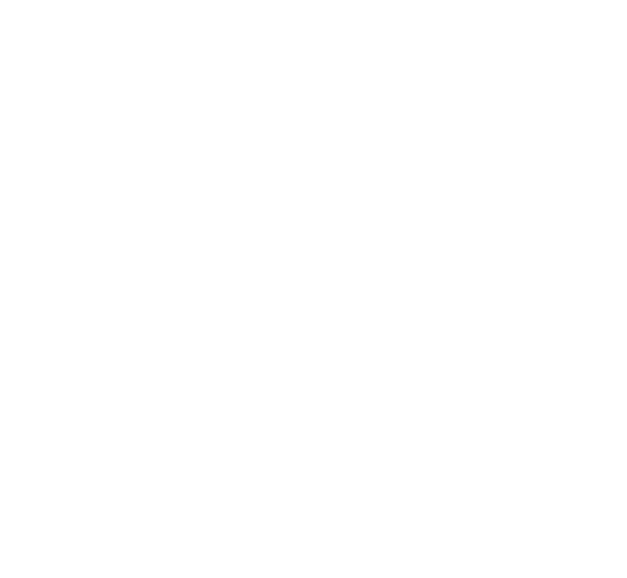 RUTA ÉTNICA
CORTE: 31 DE JULIO DE 2021
502
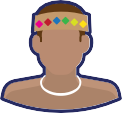 COMUNIDADES  INDÍGENAS
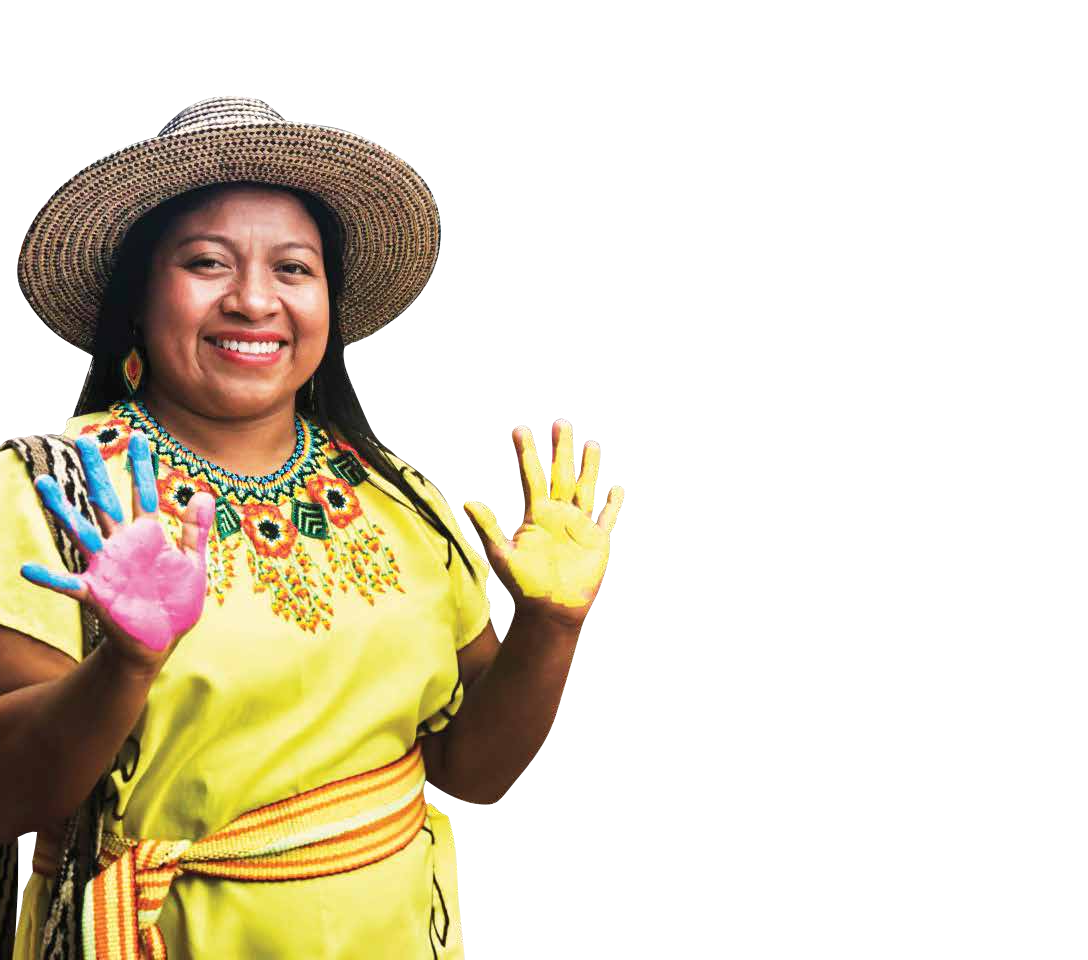 665
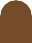 163
TERRITORIOS
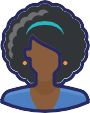 COMUNIDADES  NEGRAS
TERRITORIOS
ÉTNICOS
391
EN FASE DE  ESTUDIOS  PRELIMINARES
507
ETAPA
ADMINISTRATIVA
116
EN FASE DE  CARACTERIZACIÓN
138
44
94
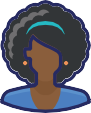 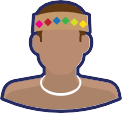 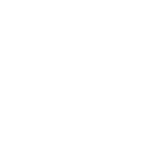 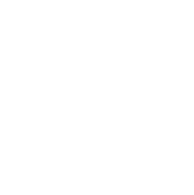 COMUNIDADES  NEGRAS
COMUNIDADES  INDÍGENAS
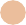 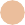 TERRITORIOS
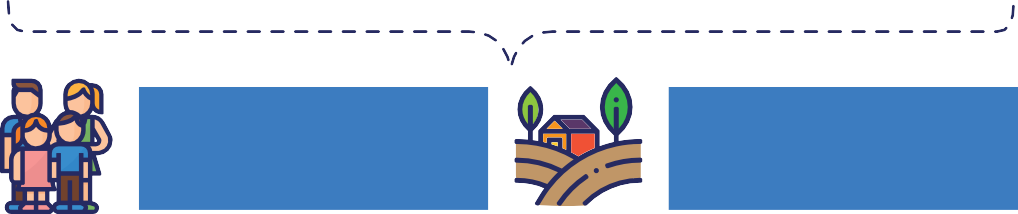 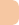 ETAPA
JUDICIAL
51.833
3.454.857
FAMILIAS
HECTÁREAS
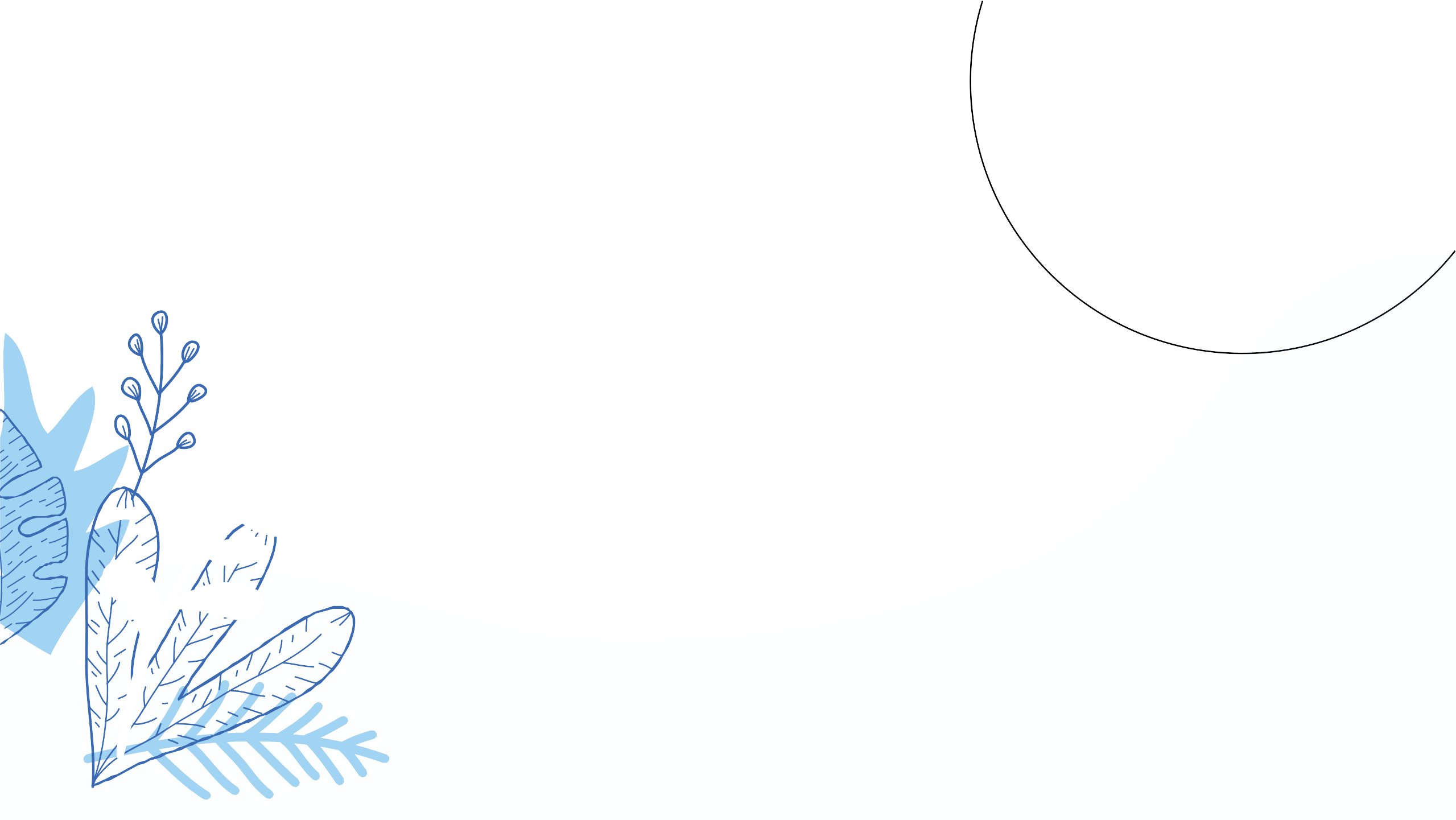 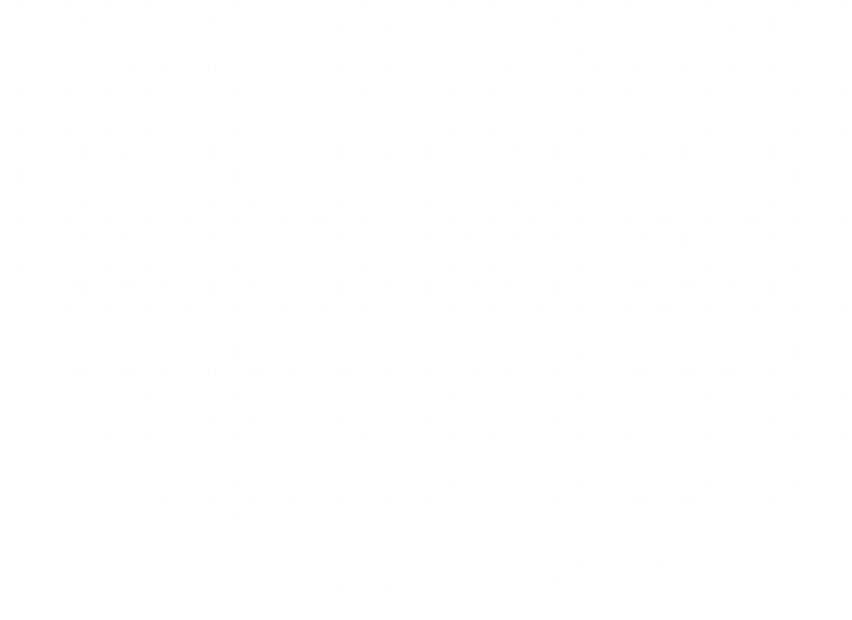 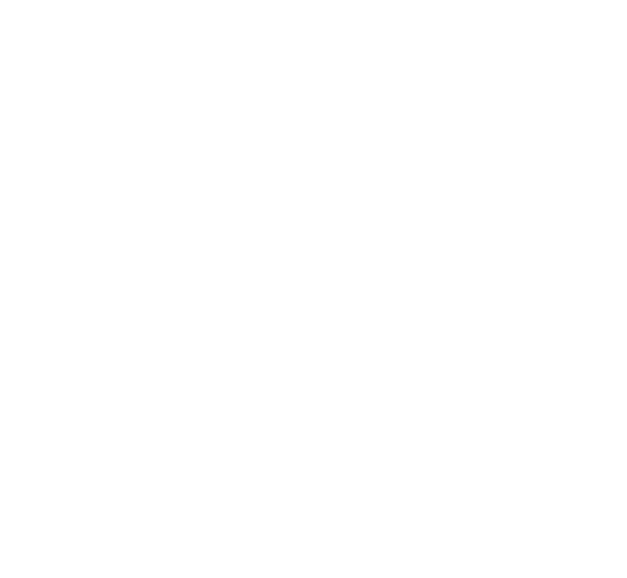 RUTA ÉTNICA
CORTE: 31 DE JULIO DE 2021
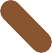 17
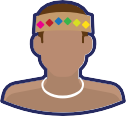 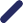 COMUNIDADES  INDÍGENAS
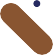 19
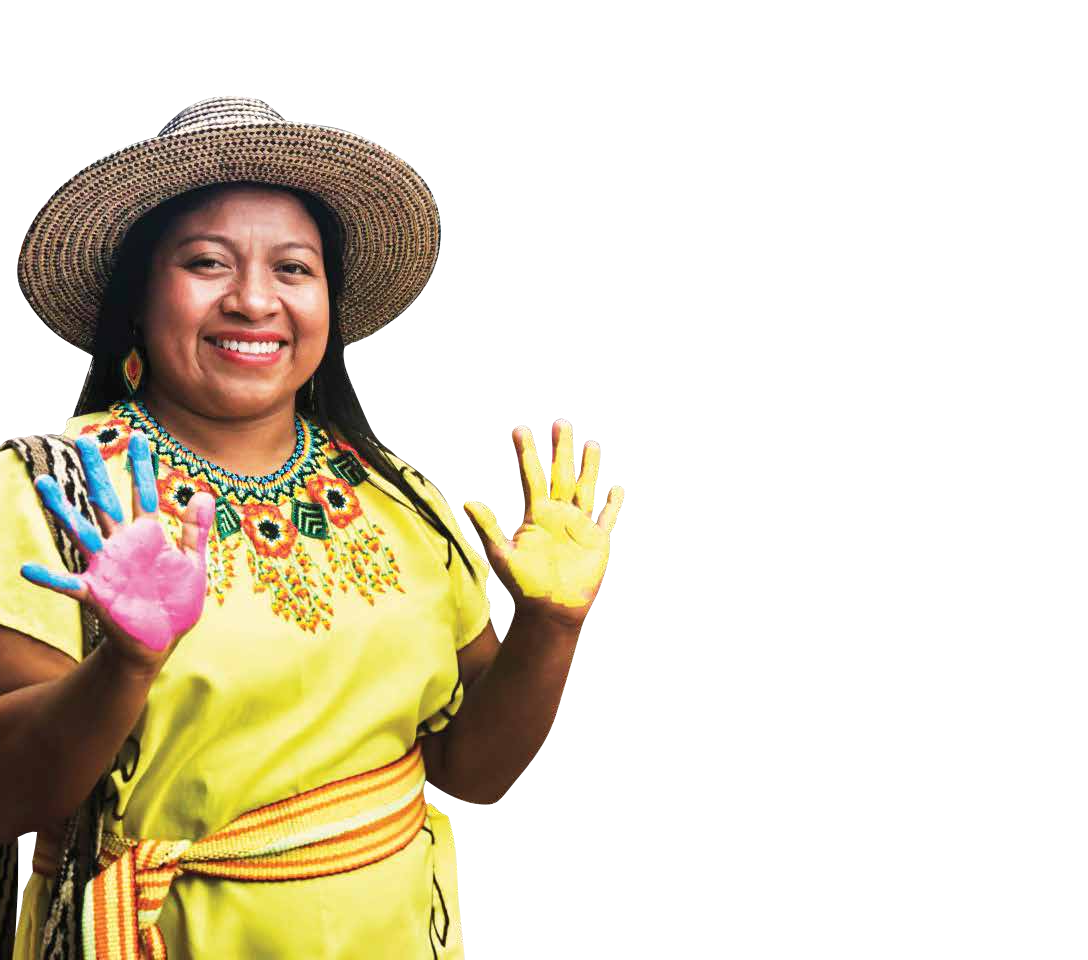 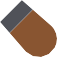 2
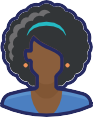 SENTENCIAS
COMUNIDADES  NEGRAS
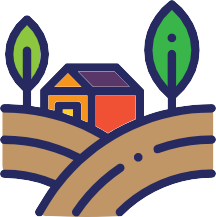 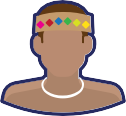 100.236 COMUNIDADES
226.023
INDÍGENAS
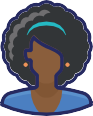 COMUNIDADES  NEGRAS
HECTÁREAS
125.787
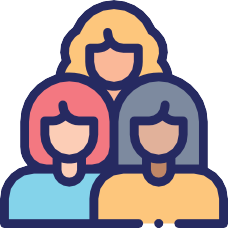 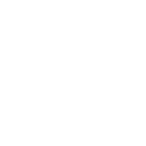 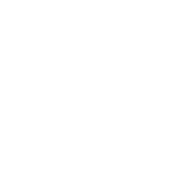 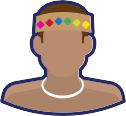 7.789
COMUNIDADES  INDÍGENAS
11.289
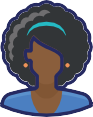 FAMILIAS
BENEFICIADAS
3.495 NEGRAS
COMUNIDADES
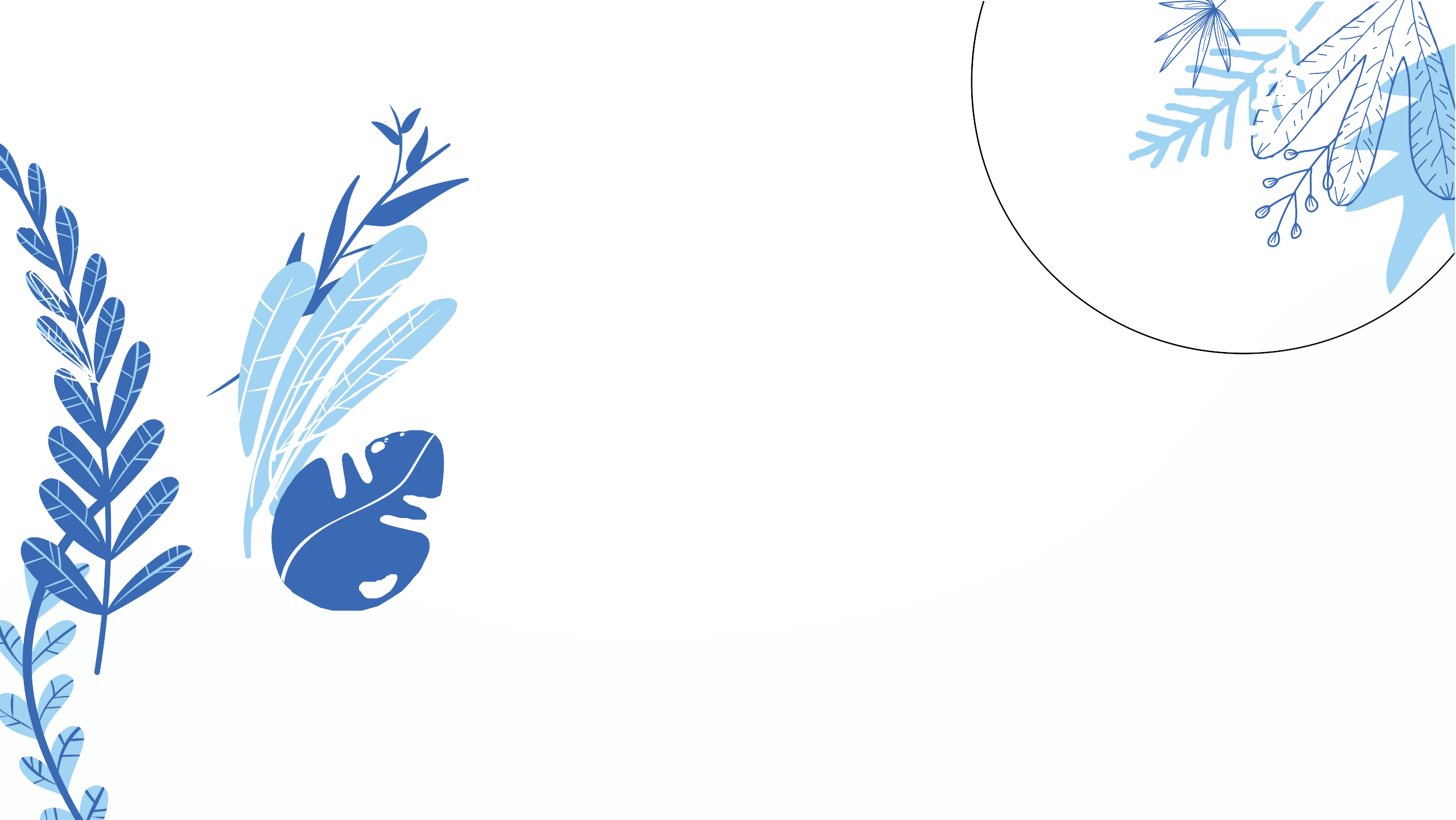 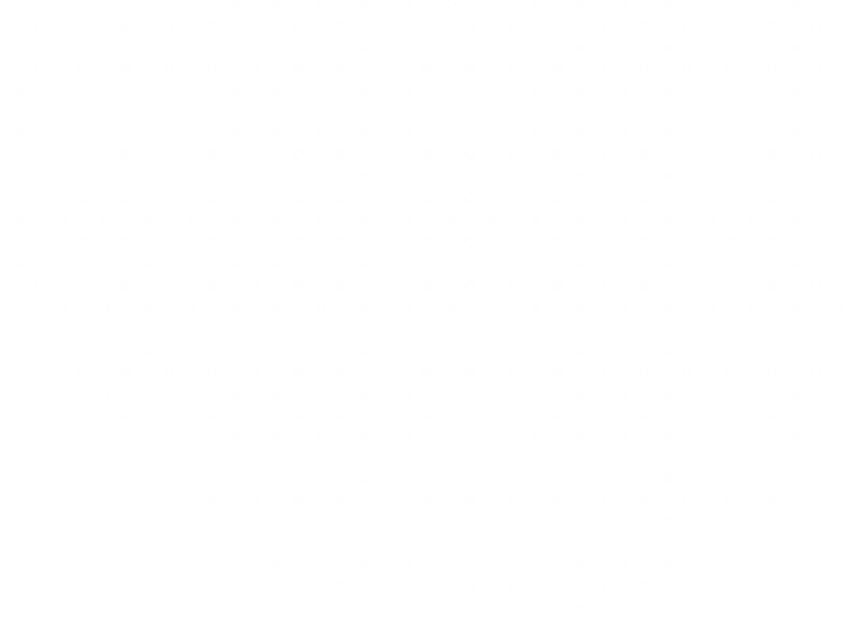 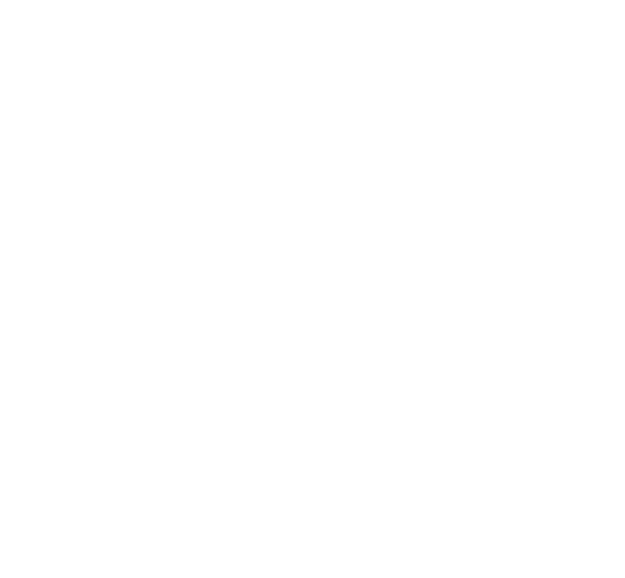 PROGRAMA DE ACCESO ESPECIAL PARA LAS MUJERES
AL PROCESO DE RESTITUCIÓN DE TIERRAS
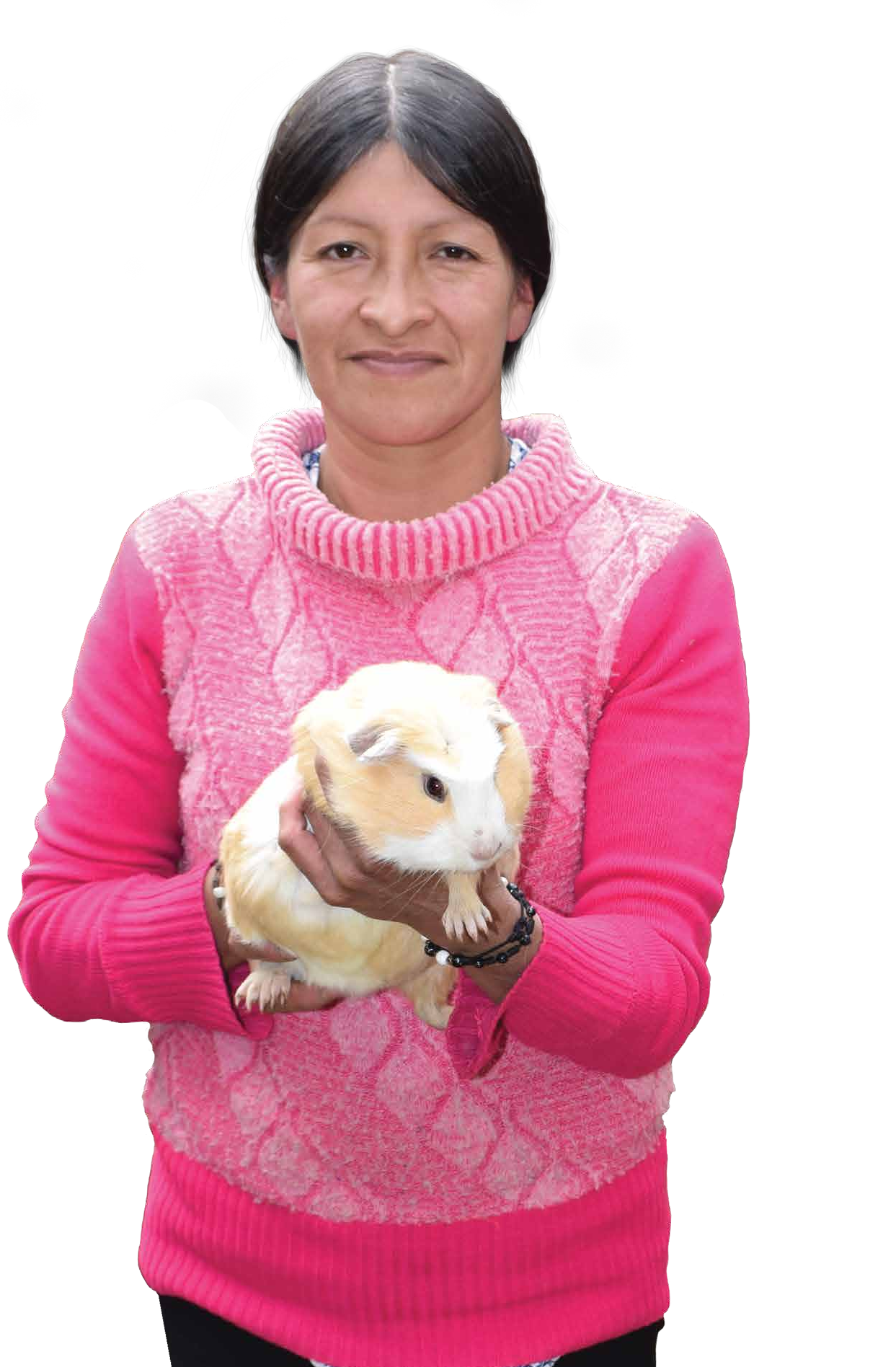 REFERENTE PARA
EL SECTOR EN MATERIA
DE GÉNERO.
Transversalización	Fortalecimiento de
del enfoque	las capacidades
de género.	de colaboradores.
ACUERDO NO. 47 DEL
SOMOS PARTE DEL PACTO
16 DE JULIO DE 2019
POR LA EQUIDAD DE LA
Articulación	Empoderamiento  interinstitucional.		de las mujeres.
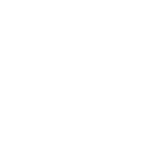 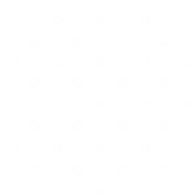 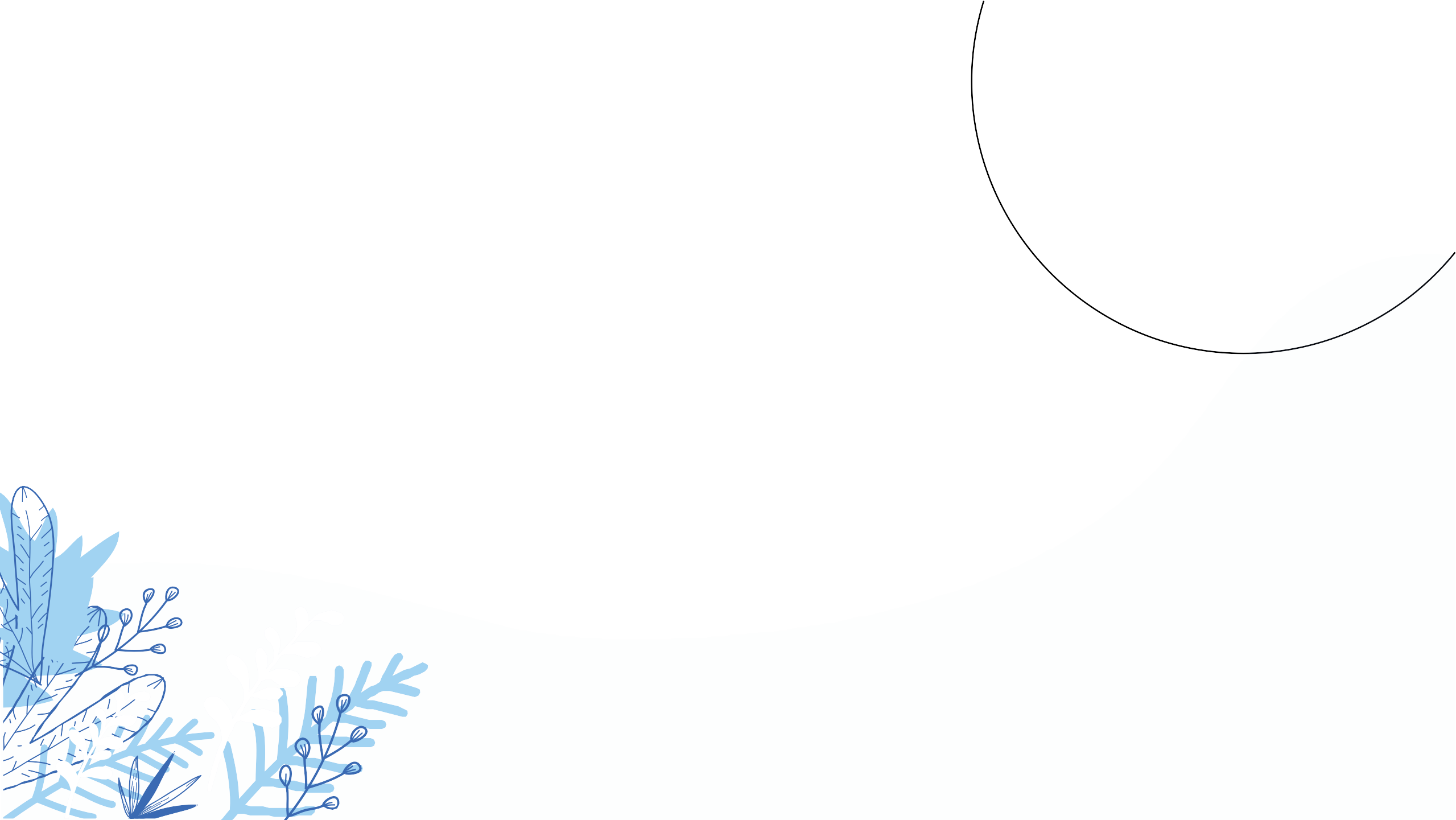 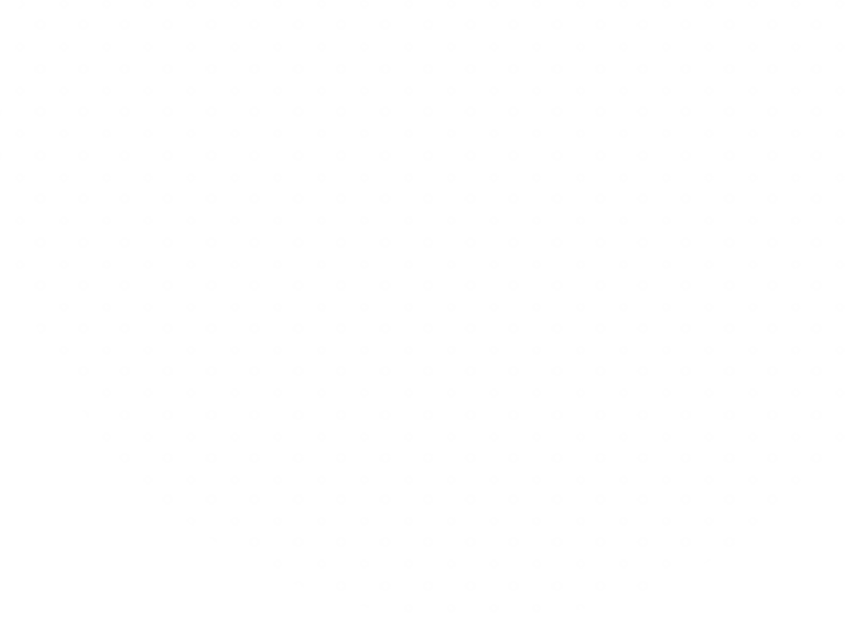 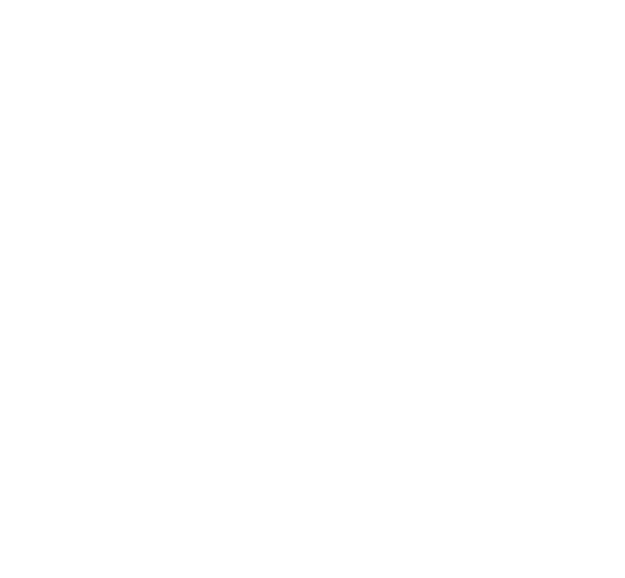 MUJERES
ENTRE 2019
Y 2021
9 diálogos con mujeres y organizaciones de mujeres
EMPODERADAS
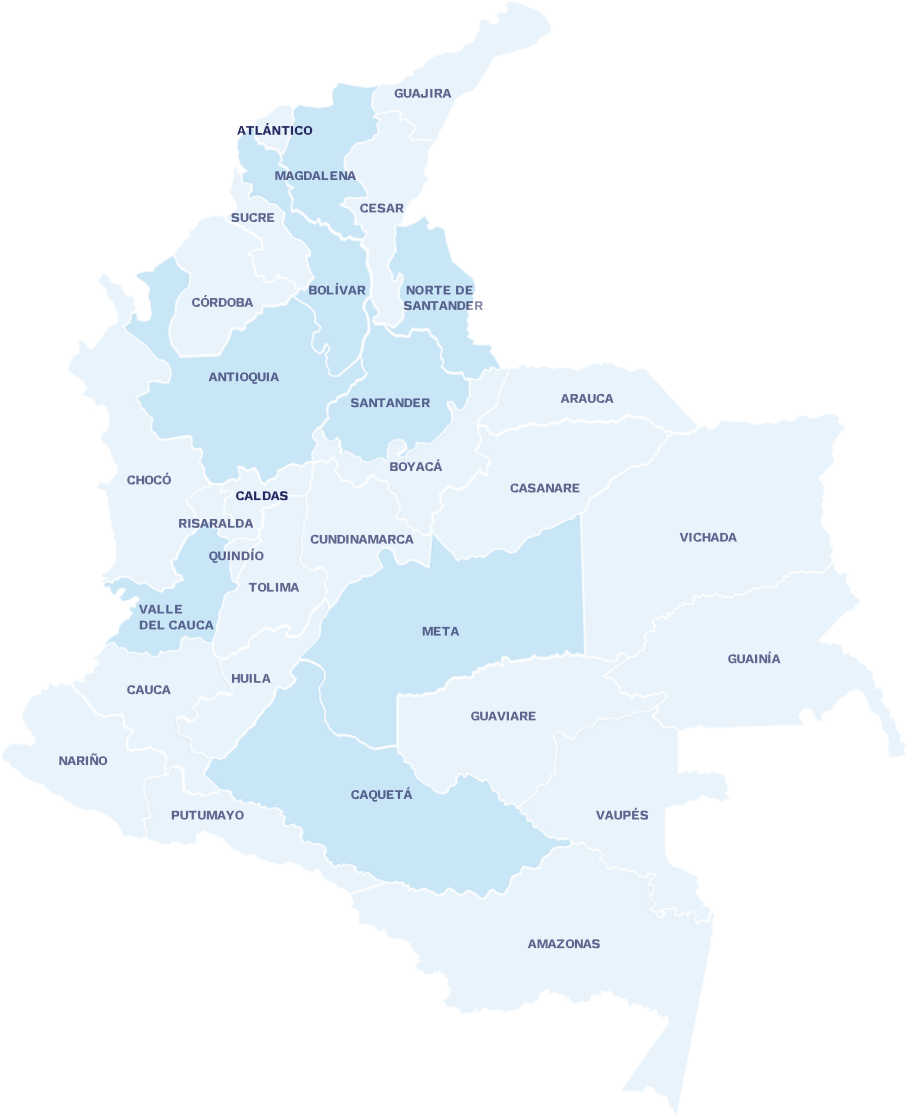 Grupos de 20-30 mujeres restituidas a las cuales se les empodera en exigibilidad de los derechos contenidos en las sentencias-estrategia de empoderamiento
CORTE: 31 DE JULIO DE 2021
NÚCLEOS DE  EXIGIBILIDAD
META: GRANADA, PUERTO GAITÁN
NORTE DE SANTANDER: OCAÑA, CÚCUTA
CAQUETÁ: FLORENCIA GRUPO 1  Y 2
MAGDALENA: SABANAS DE SAN ÁNGEL
BOLÍVAR: EL CARMEN DE BOLÍVAR
CAUCA: SANTANDER DE QUILICHAO	
ANTIOQUIA: MONTEBELLO, APARTADÓ
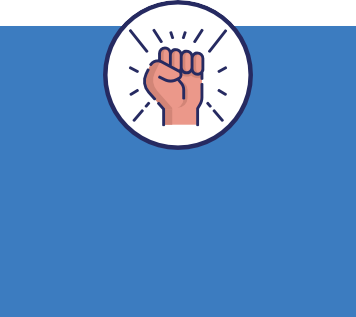 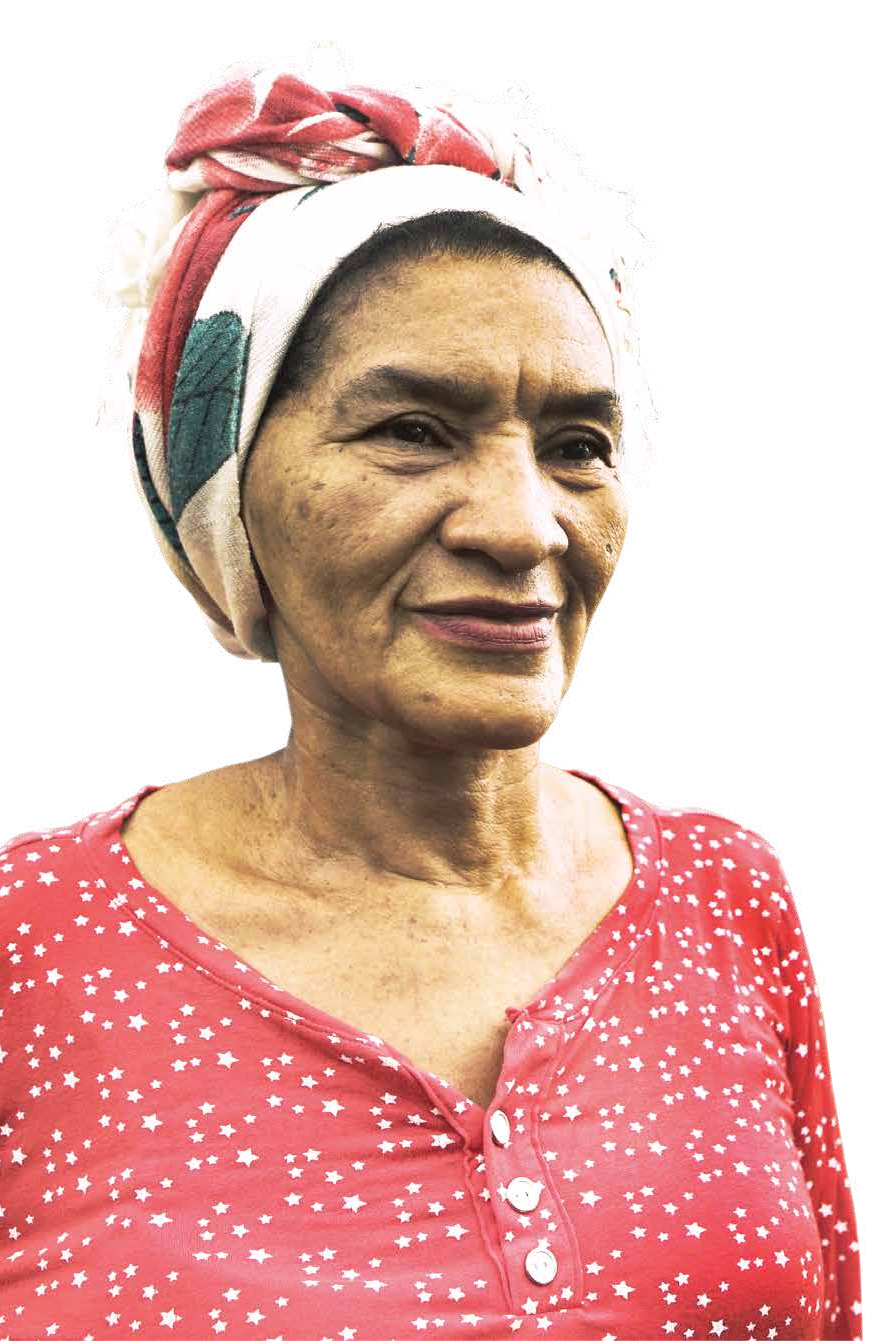 11 NÚCLEOS
CONFORMADOS
(2019-2021〉
SANTANDER: SABANA DE TORRES 
 VALLE DEL CAUCA: TRUJILLO  
ANTIOQUIA: SAN CARLOS, MONTEBELLO 
META: GRANADA, PUERTO GAITÁN
NORTE DE SANTANDER: OCAÑA, CÚCUTA
CAQUETÁ: FLORENCIA GRUPO 1 Y 2
MAGDALENA: SABANAS DE SAN ÁNGEL
BOLÍVAR: CARMEN DE BOLÍVAR
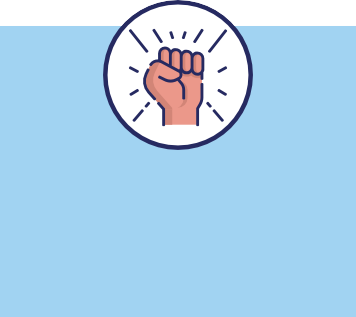 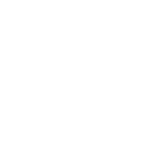 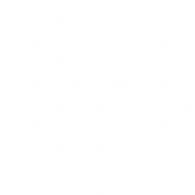 12 NÚCLEOS
FORTALECIDOS 
(2019-2021〉
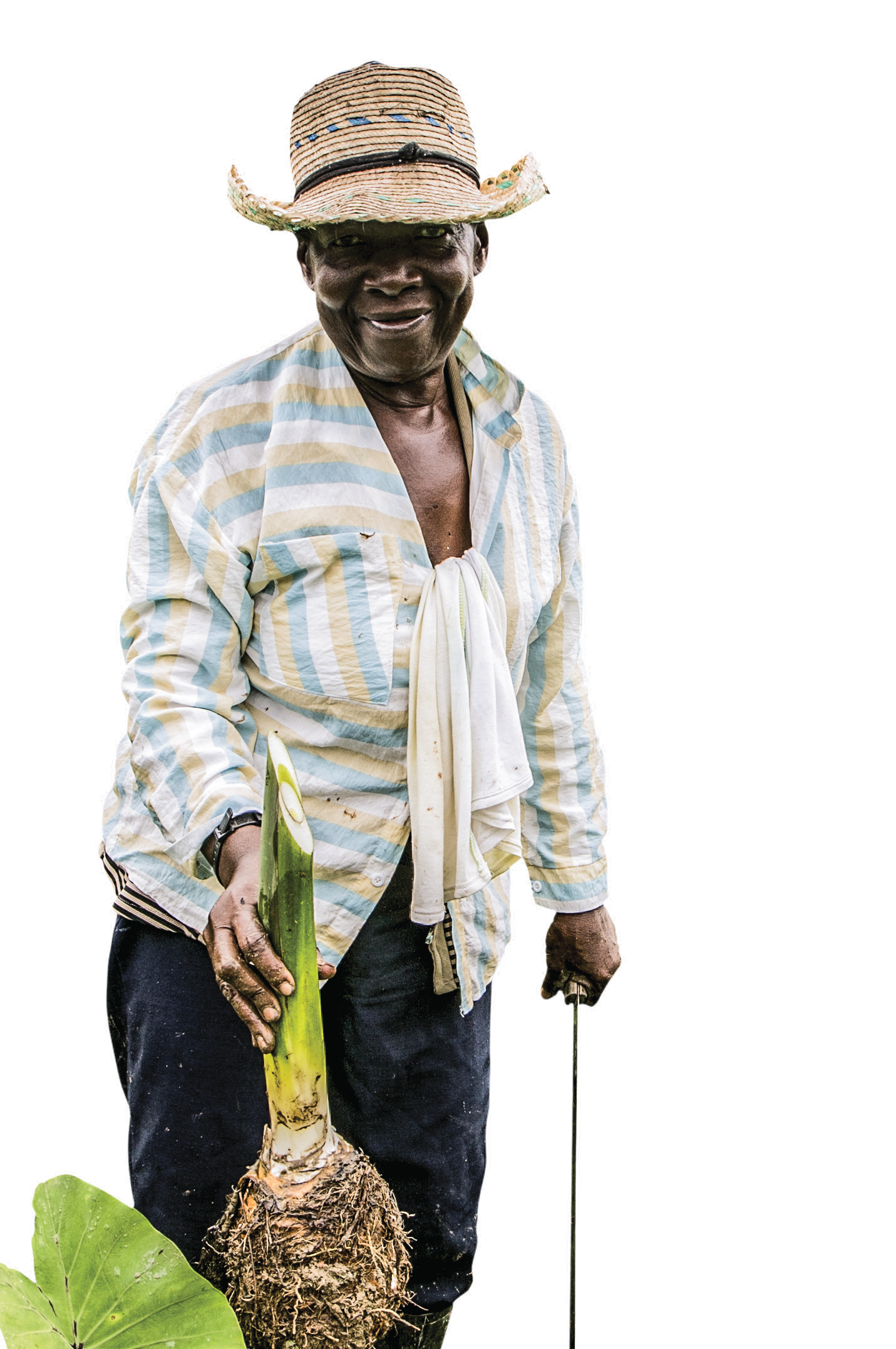 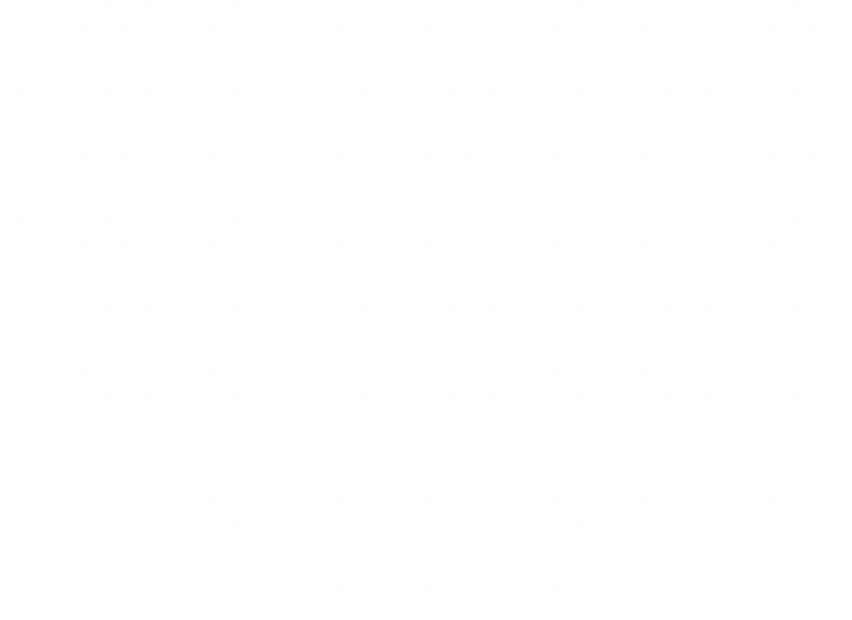 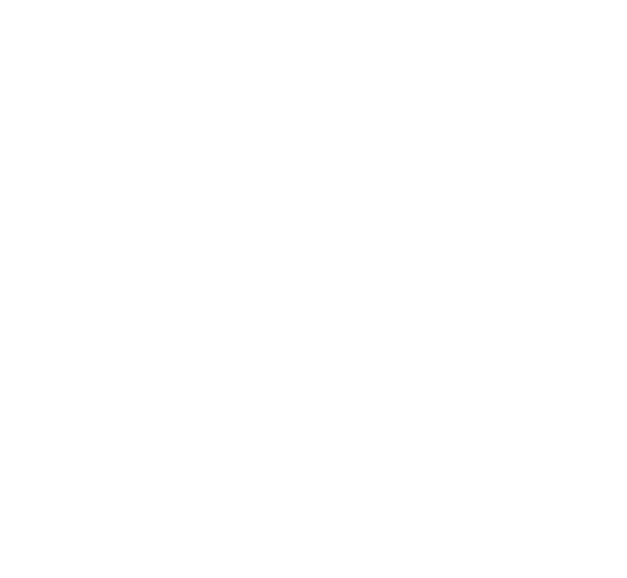 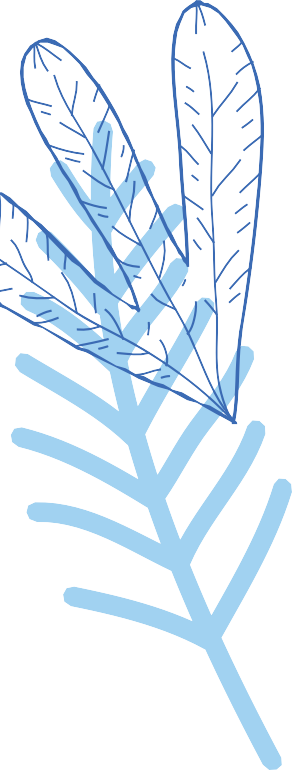 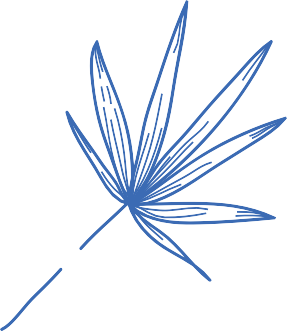 CONCEPTO
Recursos invertidos o destinados
al empoderamiento de Mujeres Restituidas
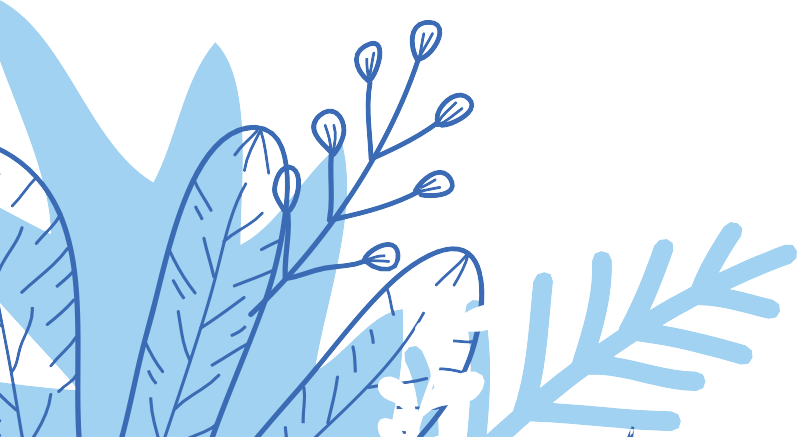 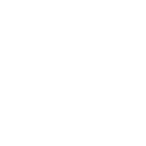 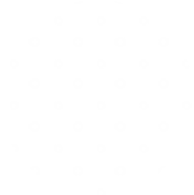 CORTE: 31 DE JULIO DE 2021
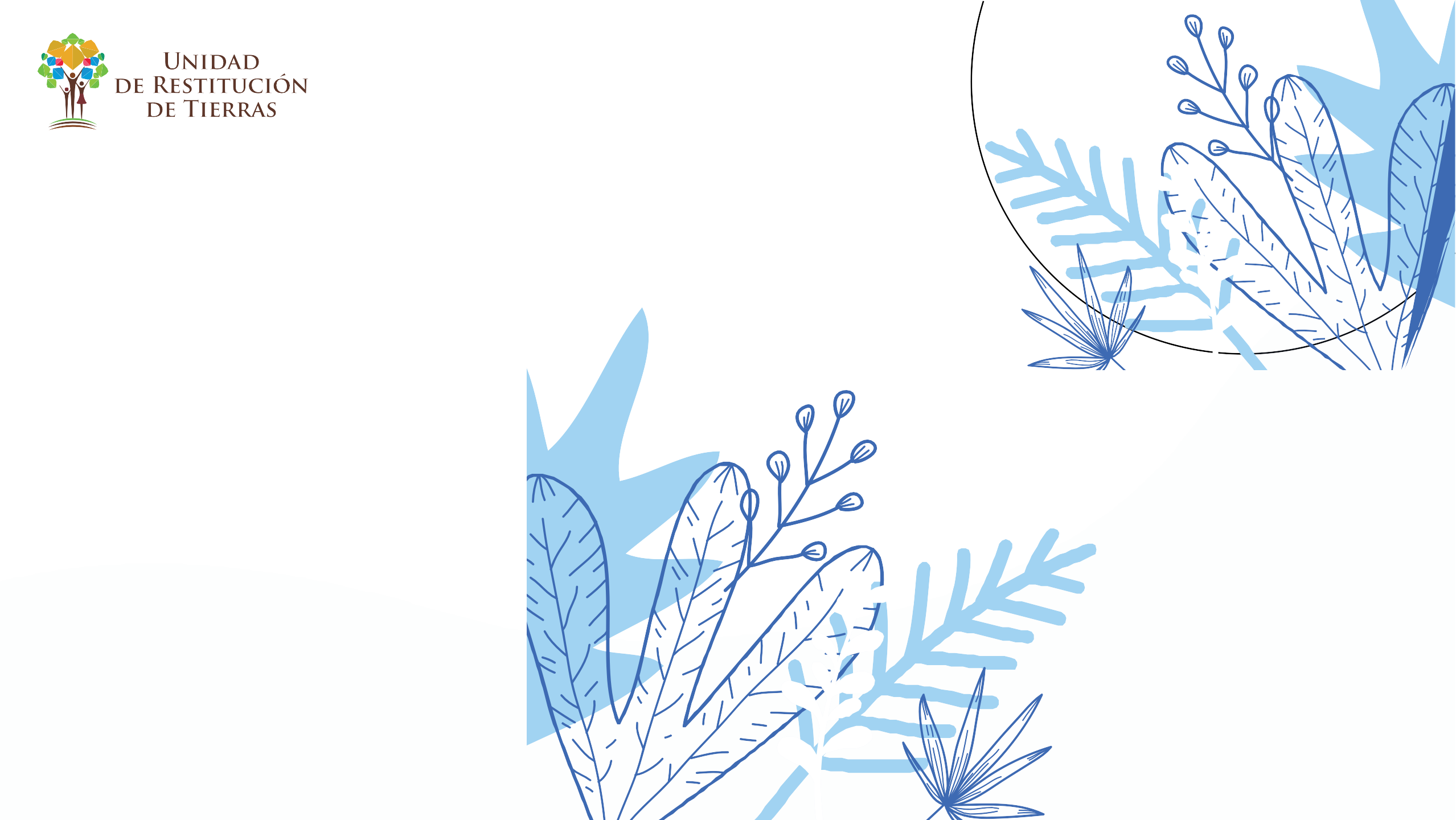 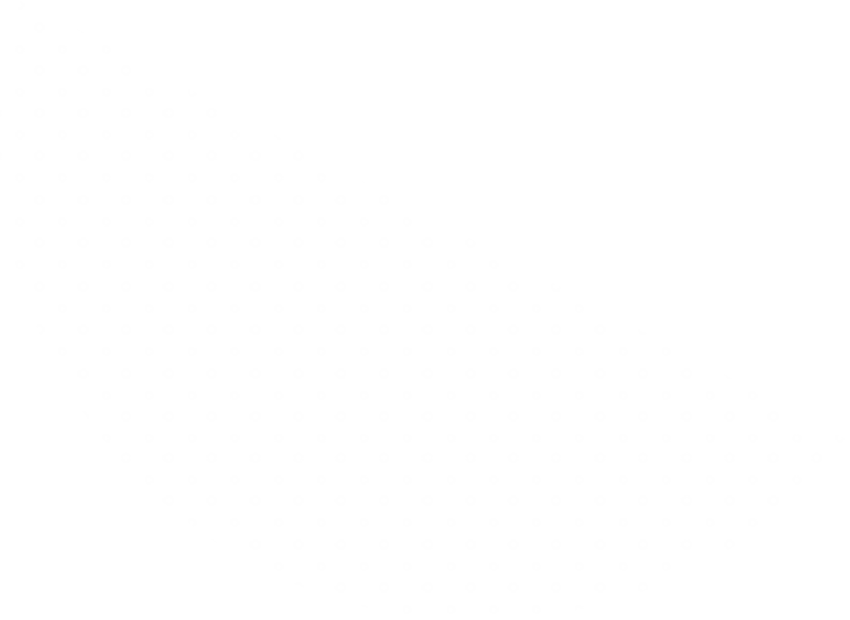 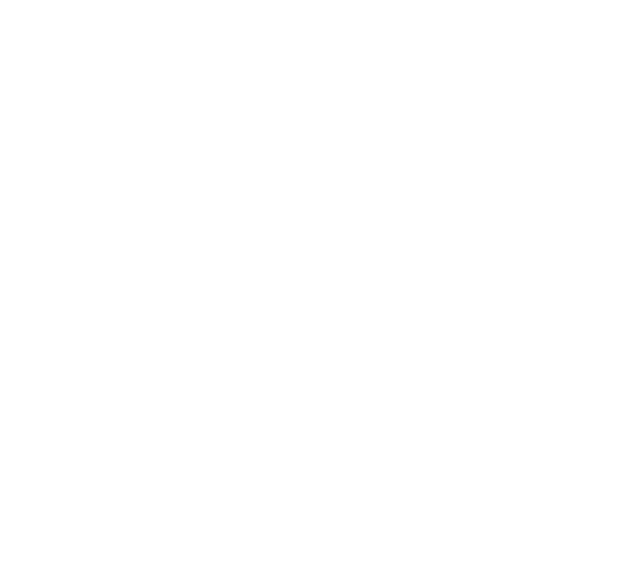 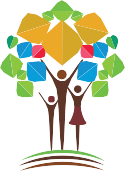 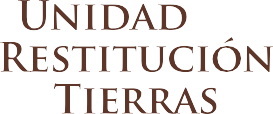 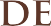 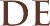 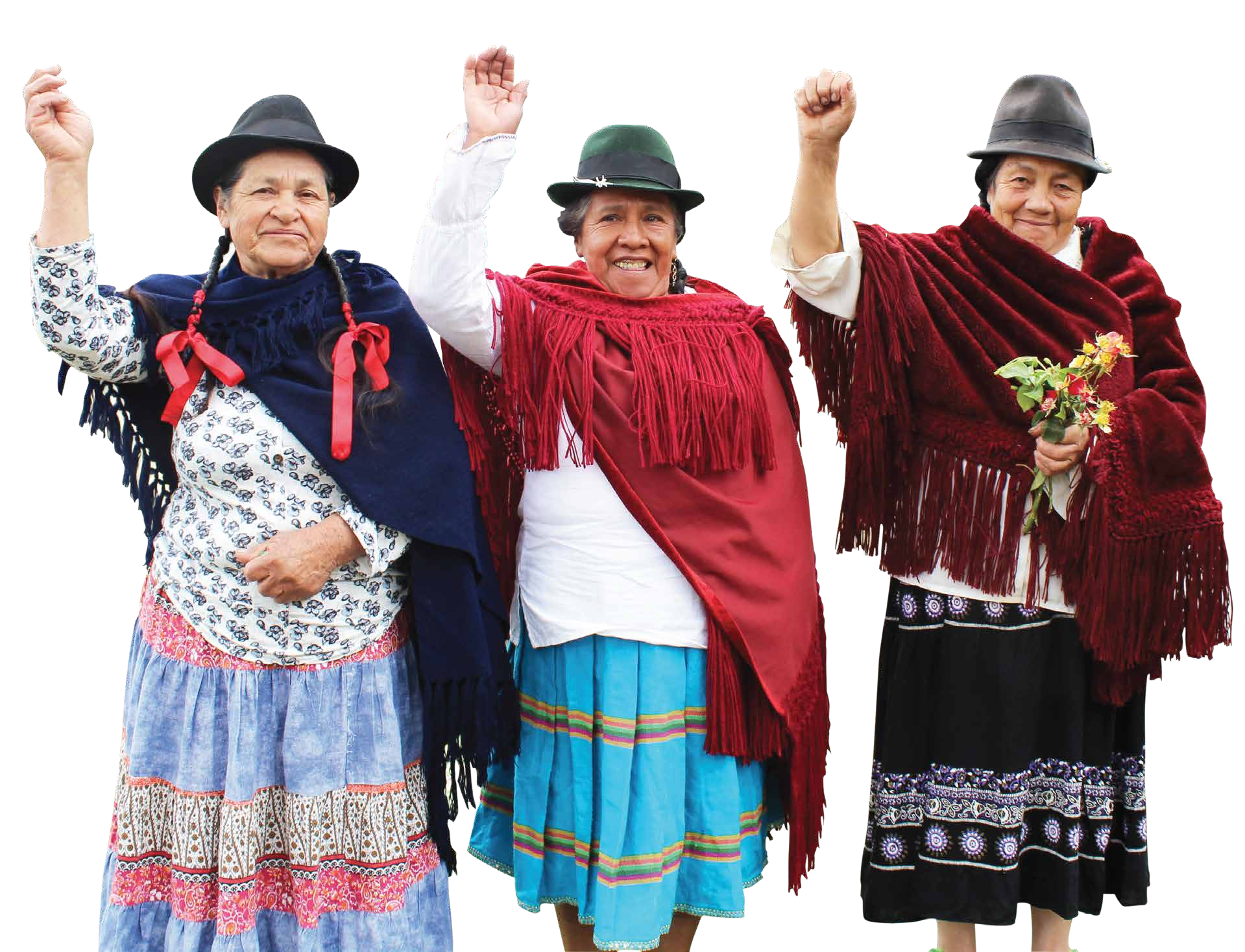 LA RESTITUCIÓN  DE TIERRAS  TRANSFORMA VIDAS
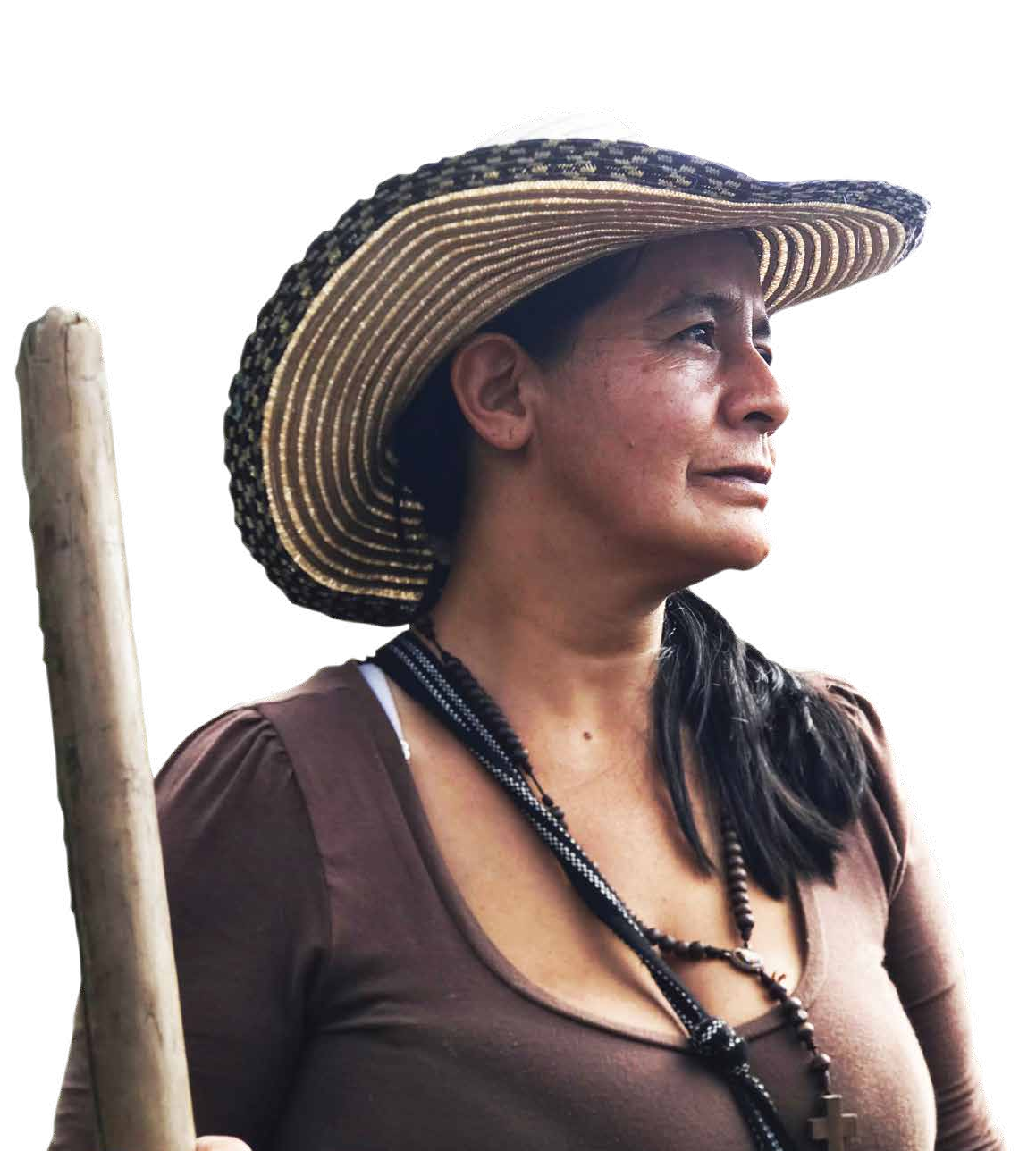 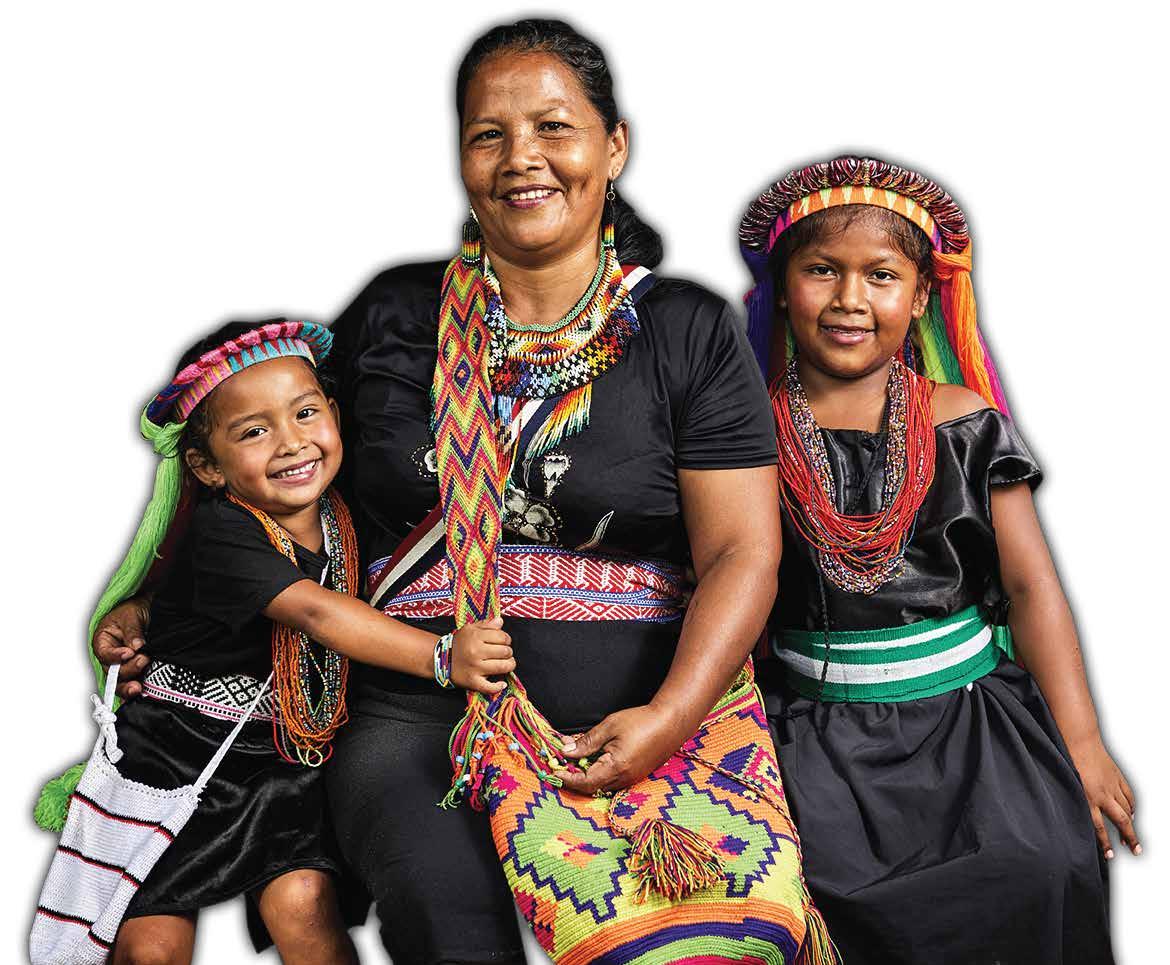 @RESTITUCIONDETIERRAS
UNIDAD DE RESTITUCIÓN  DE TIERRAS
@URESTITUCION
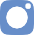 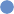 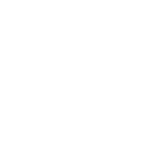 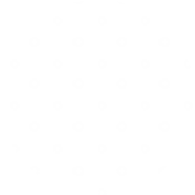 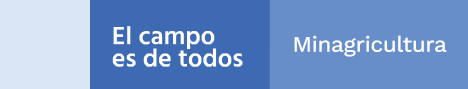 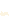 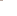 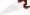 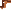 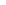 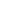 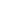 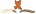 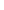 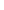 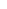 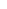 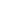 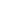 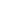 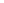 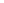 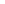 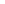 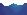 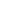 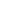 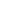 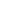 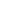 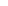 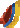 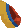 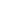 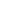 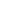 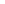 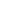 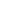 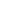 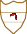 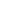 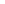 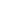 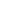 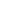 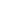 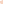 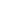 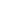 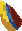 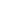 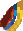 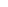 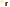 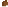 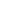 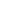 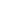 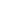 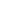 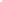 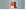 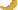 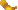 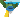 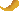 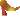 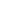 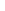